レムナントが　しるべき　でんどうしゃのしょ
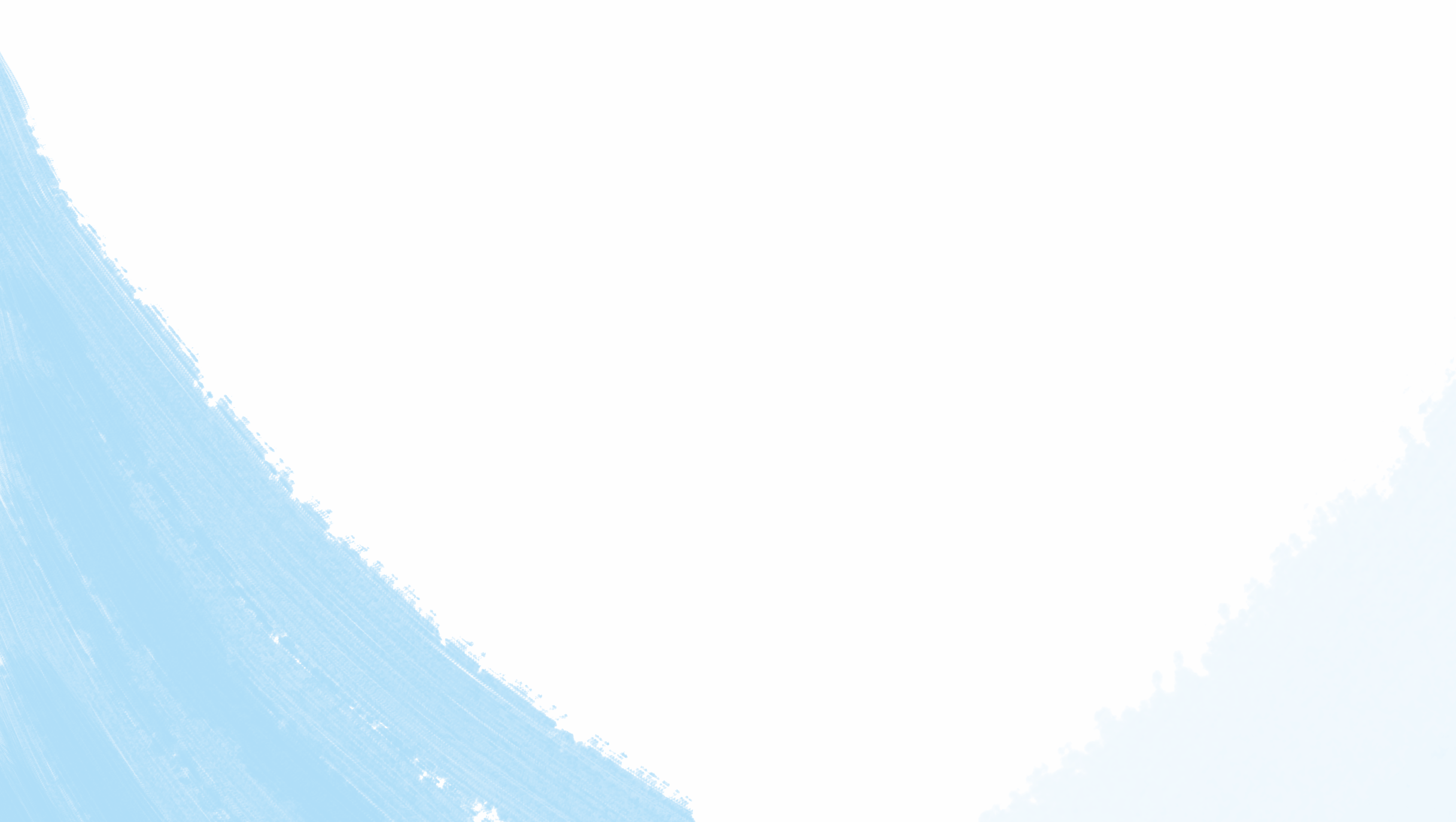 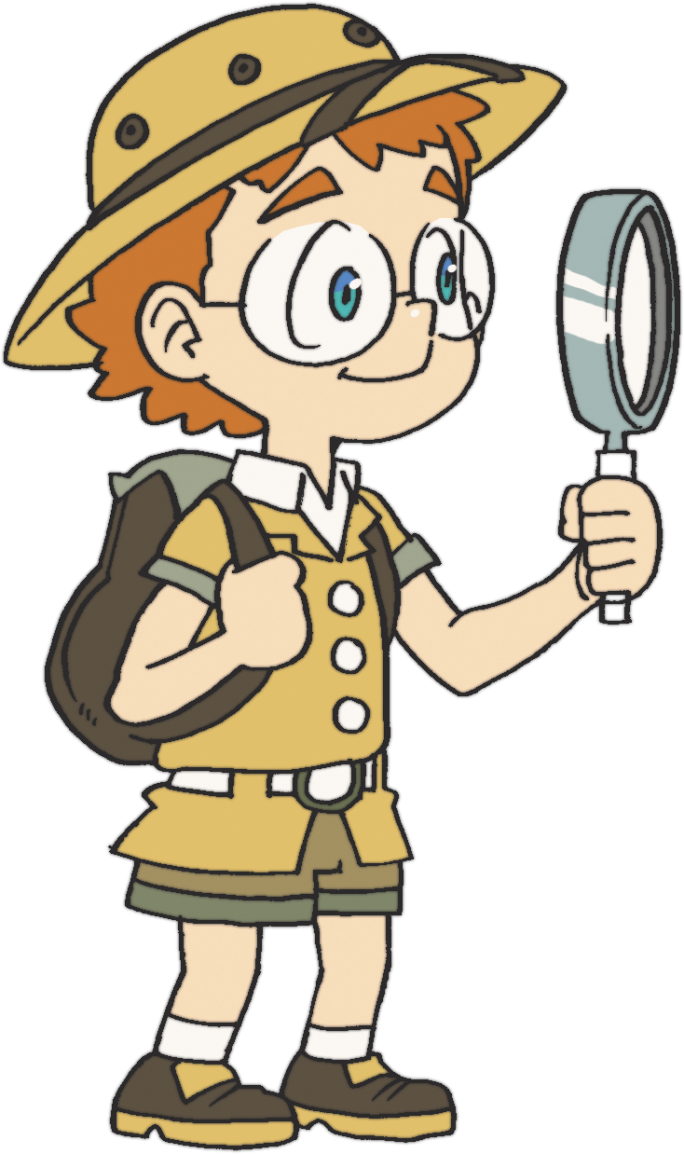 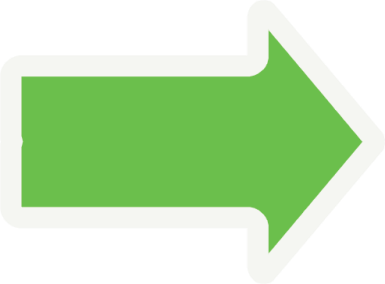 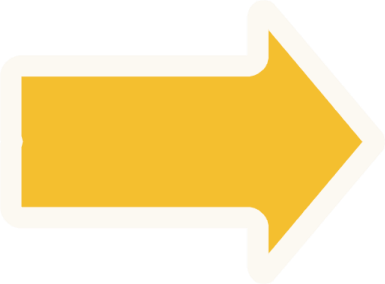 03
むなしい　じんせいに　
　　たいする　かんこく
どりょく
ぜんこう
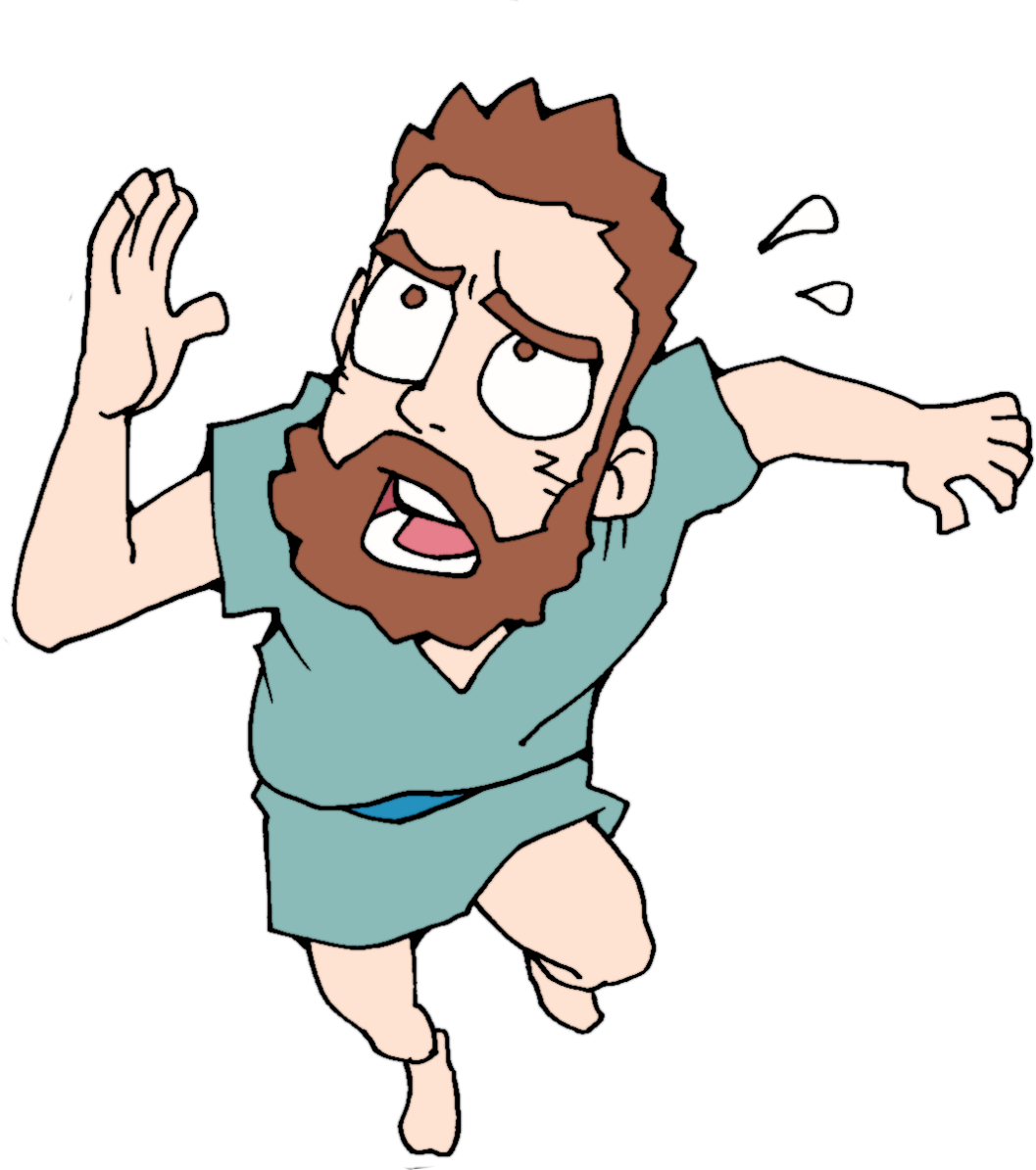 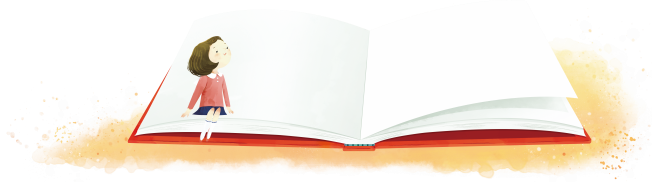 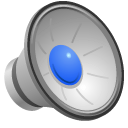 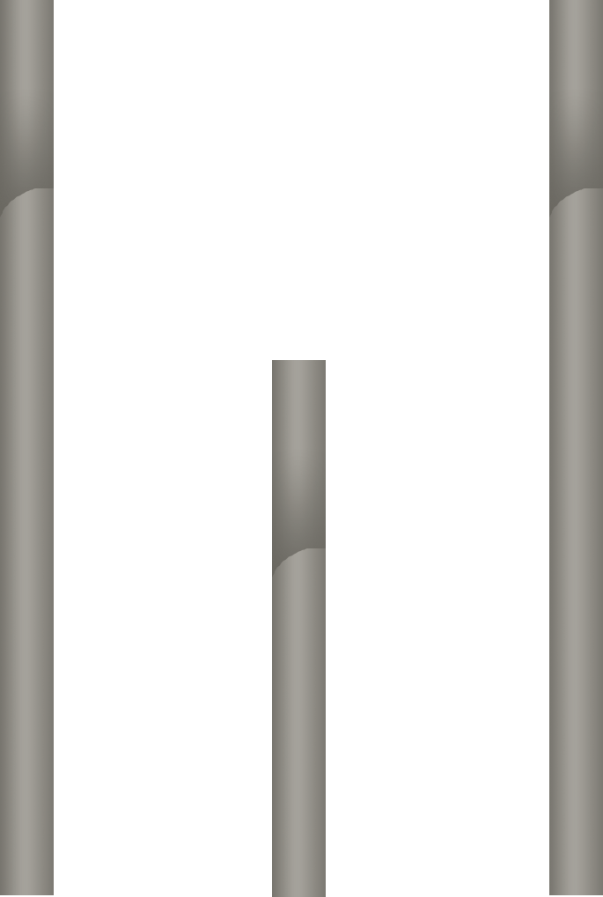 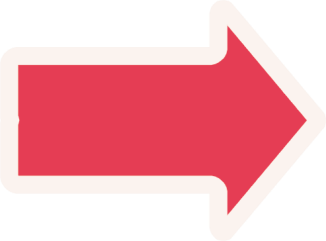 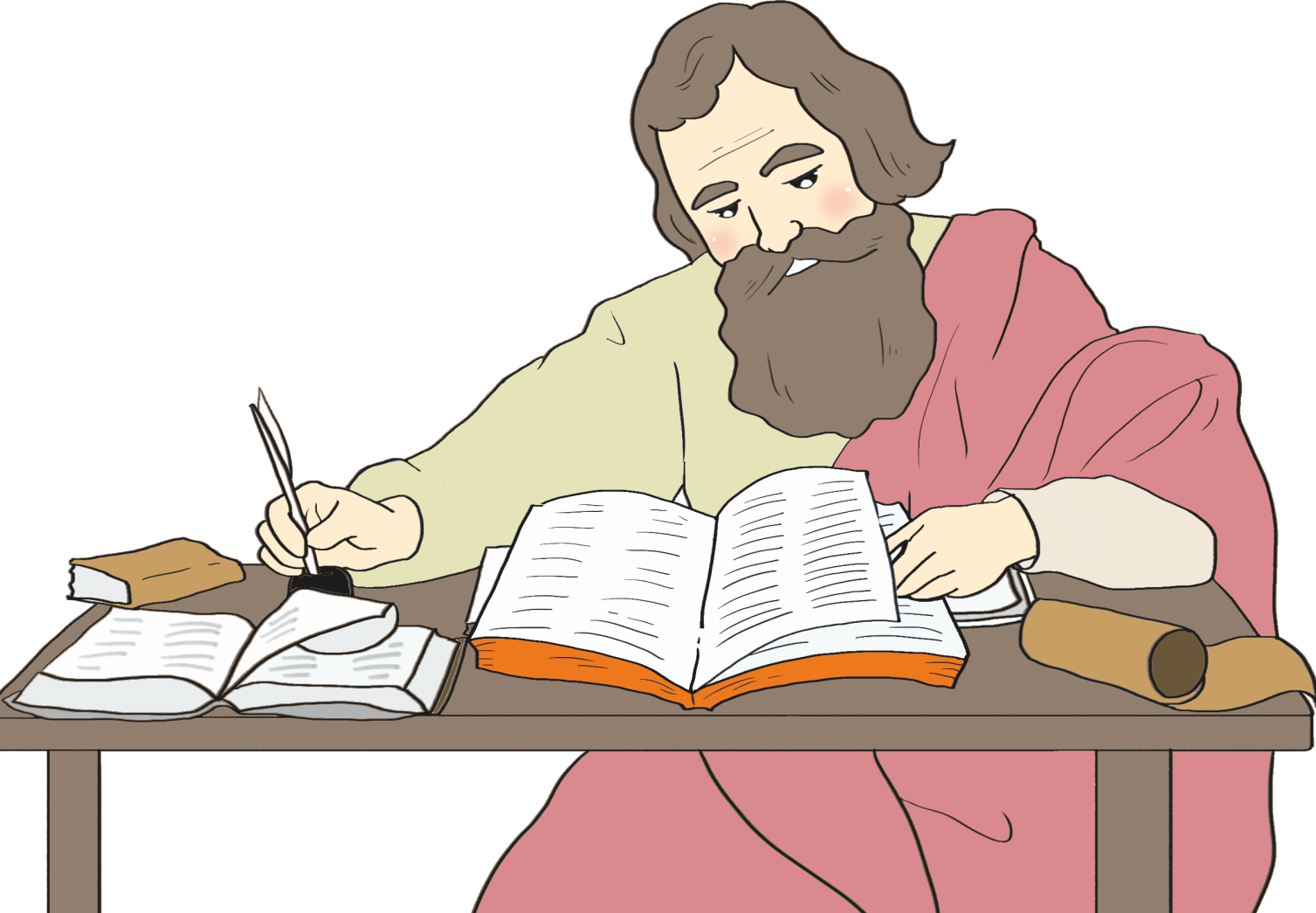 ちしき
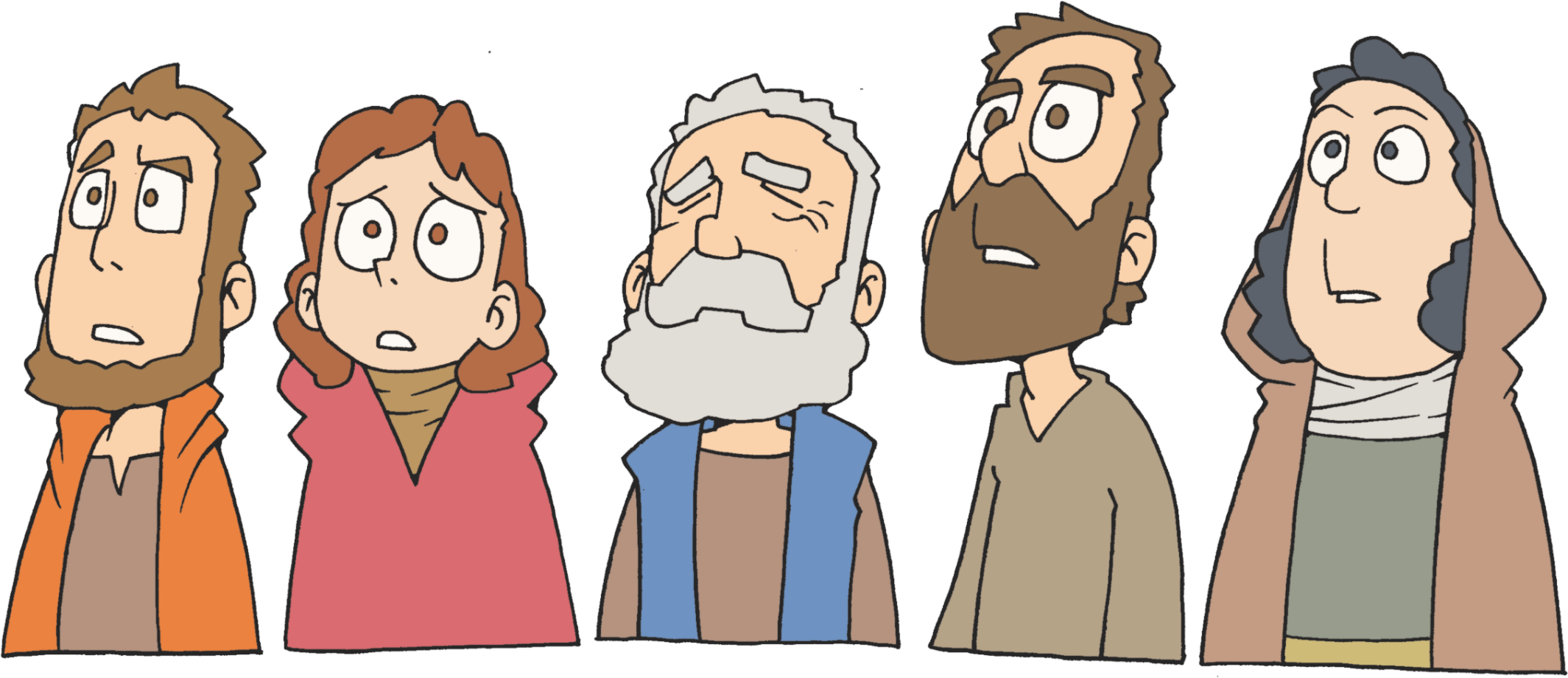 でんどうしゃのしょ 7:1~10
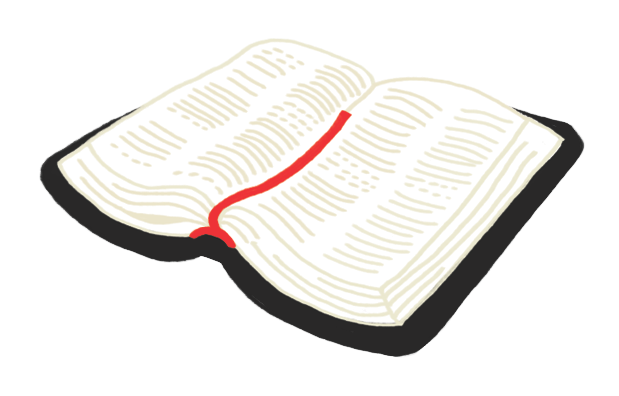 よい　めいせいは　よい　こうゆに　まさり、しの　ひは　うまれる　ひに　まさる。
しゅくえんの　いえに　いくよりは、もちゅうの　いえに　いくほうが　よい。
そこには、すべての　ひとの　おわりが　あり、いきている　ものが　それを　こころに
とめるように　なるからだ。かなしみは　わらいに　まさる。かおの　くもりに　よって
こころは　よくなる。ちえある　ものの　こころは　もちゅうの　いえに　むき、
おろかな　ものの　こころは　たのしみの　いえに　むく。ちえある　ものの　
しっせきを　きくのは、おろかな　ものの　うたを　きくのに　まさる。
おろかな　ものの　わらいは、なべの　したの　いばらが　はじける　おとに　にている。
これも　また、むなしい。しいたげは　ちえある　ものを　おろかにし、まいないは　
こころを　ほろぼす。ことの　おわりは、その　はじめに　まさり、にんたいは、
うぬぼれに　まさる。かるがるしく　こころを　いらだてては　ならない。いらだちは　
おろかな　ものの　むねに　とどまるから。「どうして、むかしの　ほうが　いまより　
よかったのか」と　いっては　ならない。このような　といは、ちえに　よるのではない。
ちえある　ものと　
おろかな　ものが　います
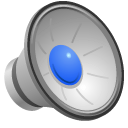 [Speaker Notes: 1) 知恵(ちえ)ある者(もの)の心(こころ)は喪中(もちゅう)の家(いえ)に向(む)いて、愚(おろ)かな者(もの)の心(こころ)は楽(たの)しみの家(いえ)に向(む)いています (伝7:4)
2) 知恵(ちえ)ある者(もの)の叱責(しっせき)を聞(き)くのは、愚(おろ)かな者(もの)の歌(うた)を聞(き)くのにまさります(伝7:5)
3) 順境(じゅんきょう)の日(ひ)には喜(よろこ)び、逆境(ぎゃっきょう)の日(ひ)には反省(はんせい)すべきです (伝7:14)
4) 正(ただ)しすぎてはなりません。知恵(ちえ)がありすぎてはなりません(伝7:16)
5) 一(ひと)つをつかみ、もう一(ひと)つを手放(てばな)さないがよい。神(かみ)を恐(おそ)れる者(もの)は、この両方(りょうほう)を会得(えとく)しています。(伝7:18)]
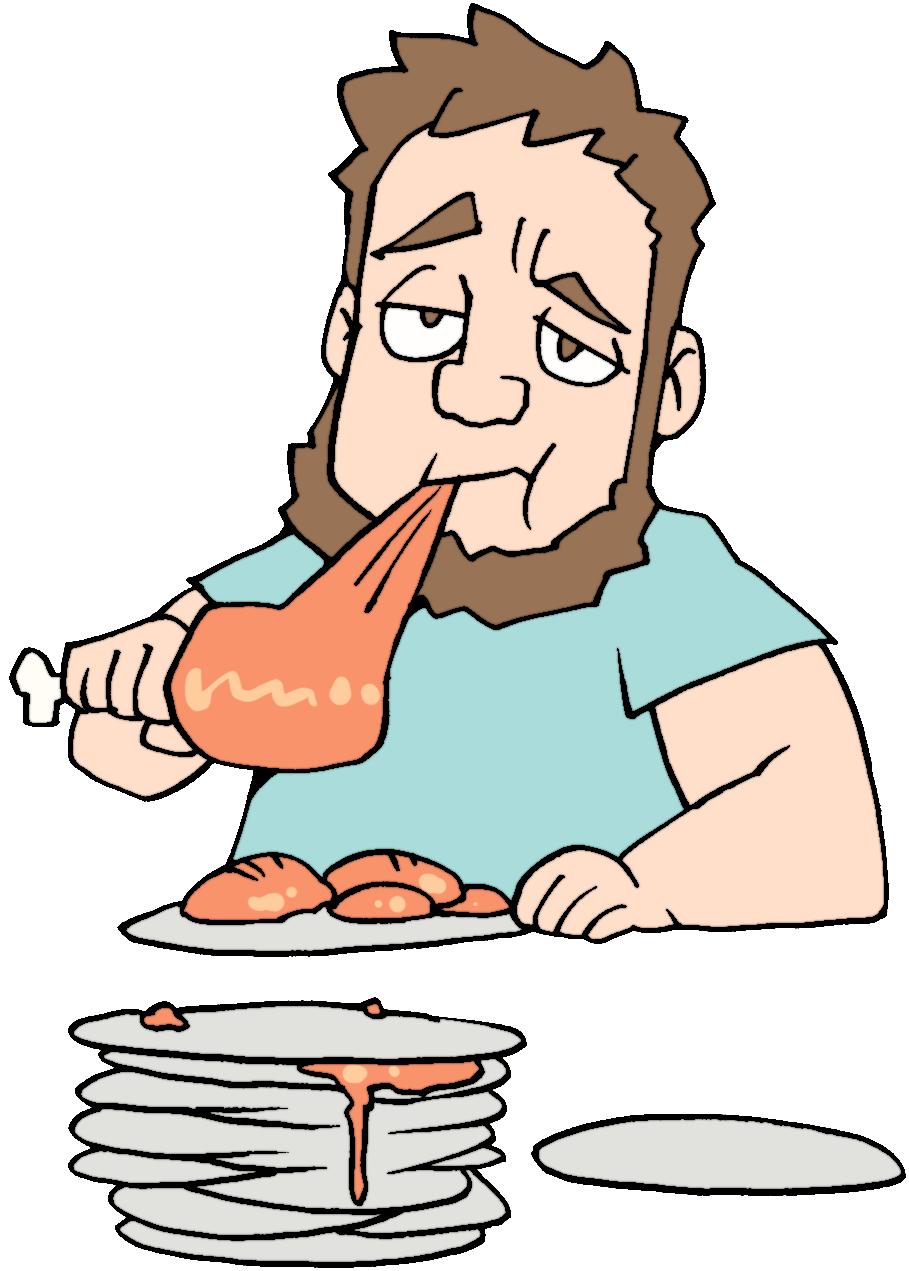 [Speaker Notes: 1) 知恵(ちえ)ある者(もの)の心(こころ)は喪中(もちゅう)の家(いえ)に向(む)いて、愚(おろ)かな者(もの)の心(こころ)は楽(たの)しみの家(いえ)に向(む)いています (伝7:4)
2) 知恵(ちえ)ある者(もの)の叱責(しっせき)を聞(き)くのは、愚(おろ)かな者(もの)の歌(うた)を聞(き)くのにまさります(伝7:5)
3) 順境(じゅんきょう)の日(ひ)には喜(よろこ)び、逆境(ぎゃっきょう)の日(ひ)には反省(はんせい)すべきです (伝7:14)
4) 正(ただ)しすぎてはなりません。知恵(ちえ)がありすぎてはなりません(伝7:16)
5) 一(ひと)つをつかみ、もう一(ひと)つを手放(てばな)さないがよい。神(かみ)を恐(おそ)れる者(もの)は、この両方(りょうほう)を会得(えとく)しています。(伝7:18)]
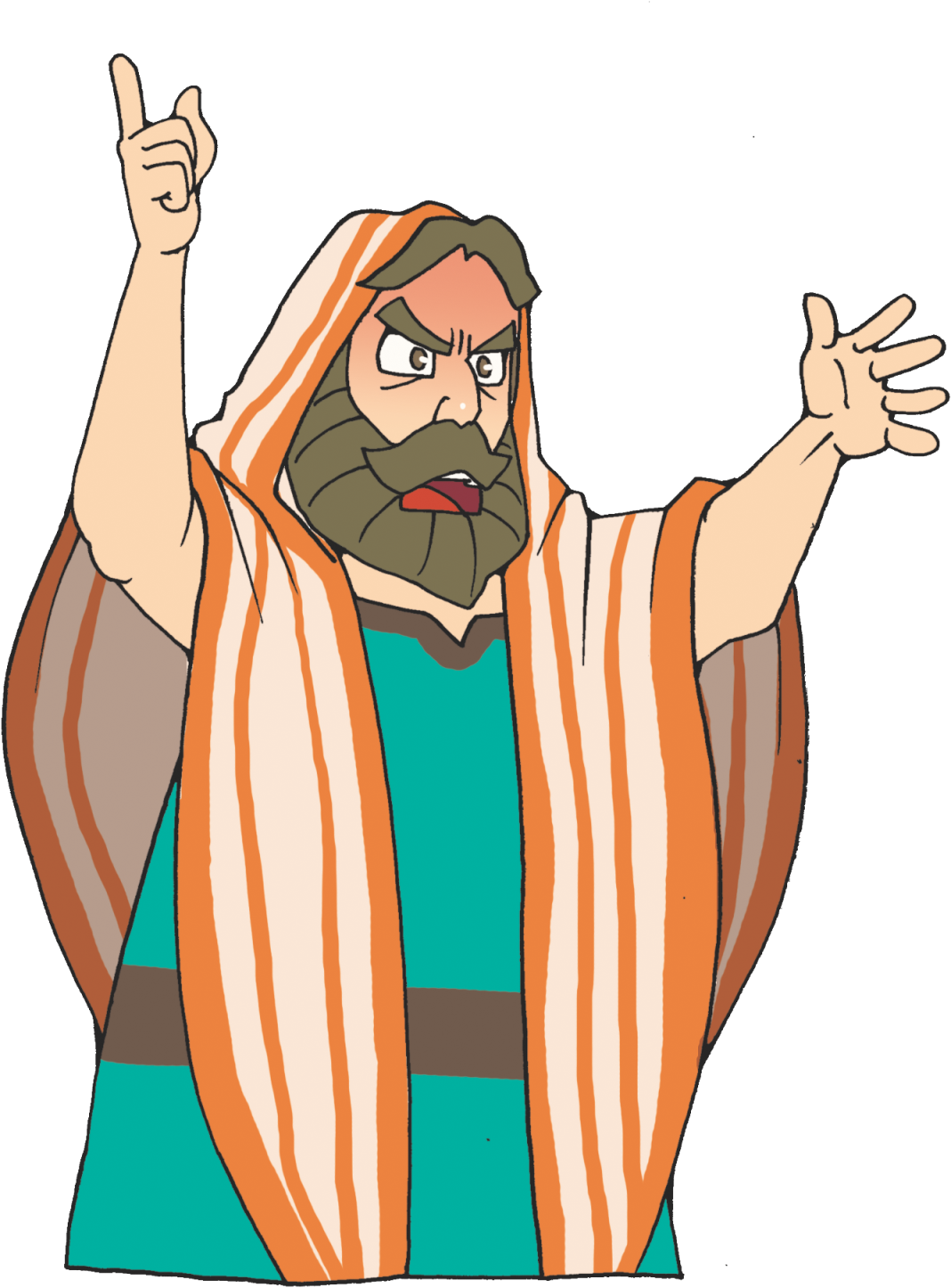 [Speaker Notes: 1) 知恵(ちえ)ある者(もの)の心(こころ)は喪中(もちゅう)の家(いえ)に向(む)いて、愚(おろ)かな者(もの)の心(こころ)は楽(たの)しみの家(いえ)に向(む)いています (伝7:4)
2) 知恵(ちえ)ある者(もの)の叱責(しっせき)を聞(き)くのは、愚(おろ)かな者(もの)の歌(うた)を聞(き)くのにまさります(伝7:5)
3) 順境(じゅんきょう)の日(ひ)には喜(よろこ)び、逆境(ぎゃっきょう)の日(ひ)には反省(はんせい)すべきです (伝7:14)
4) 正(ただ)しすぎてはなりません。知恵(ちえ)がありすぎてはなりません(伝7:16)
5) 一(ひと)つをつかみ、もう一(ひと)つを手放(てばな)さないがよい。神(かみ)を恐(おそ)れる者(もの)は、この両方(りょうほう)を会得(えとく)しています。(伝7:18)]
わるものと　ただしいひとが　
います
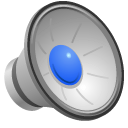 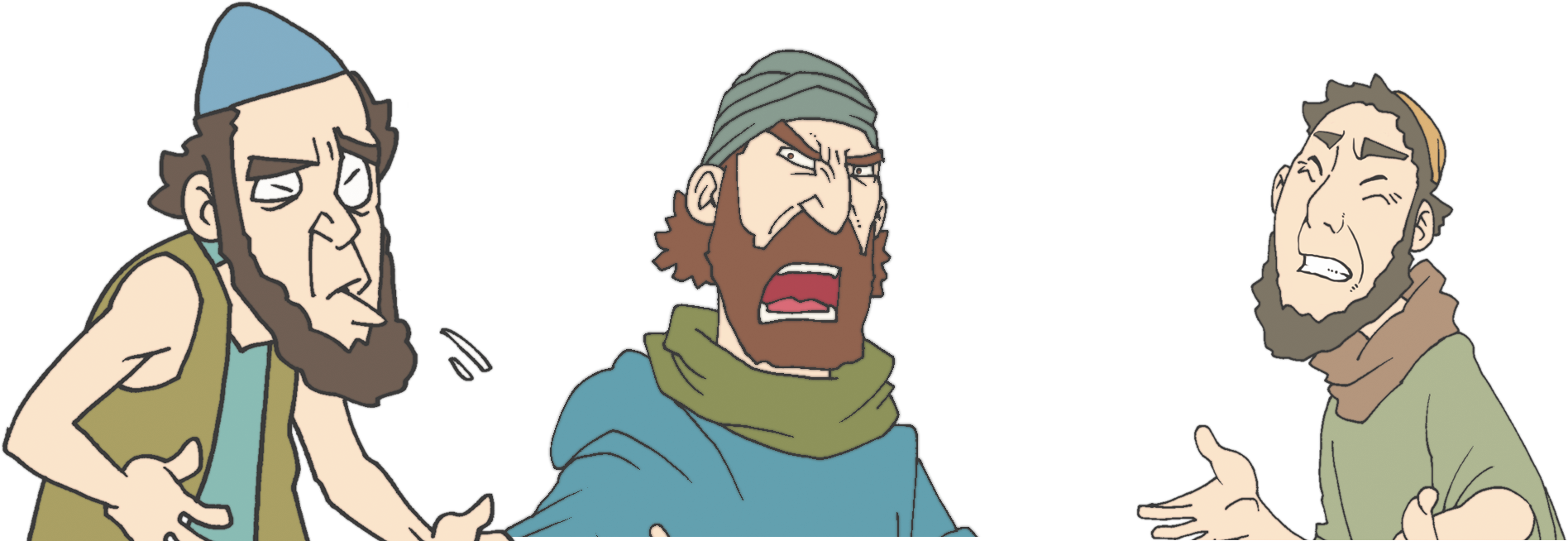 [Speaker Notes: 1) 罪人(つみびと)が、百度(ひゃくど)悪事(あくじ)を犯(おか)しても、長(なが)生(い)きしています。しかし、 その生涯(しょうがい)を影(かげ)のように長(なが)くすることはできません。彼(かれ)らは神(かみ)を敬(うやま)わないからです(伝8:12～13)
2) むなしいことが地上(ちじょう)で行(おこ)なわれています。悪者(わるもの)の行(おこ)ないに対(たい)する報(むく)いを正(ただ)しい人(ひと)がその身(み)に受(う)け、正(ただ)しい人(ひと)の行(おこ)ないに対(たい)する報(むく)いを悪者(わるもの)がその身(み)に受(う)けることがあります。これもまた、むなしいです(伝8:14)]
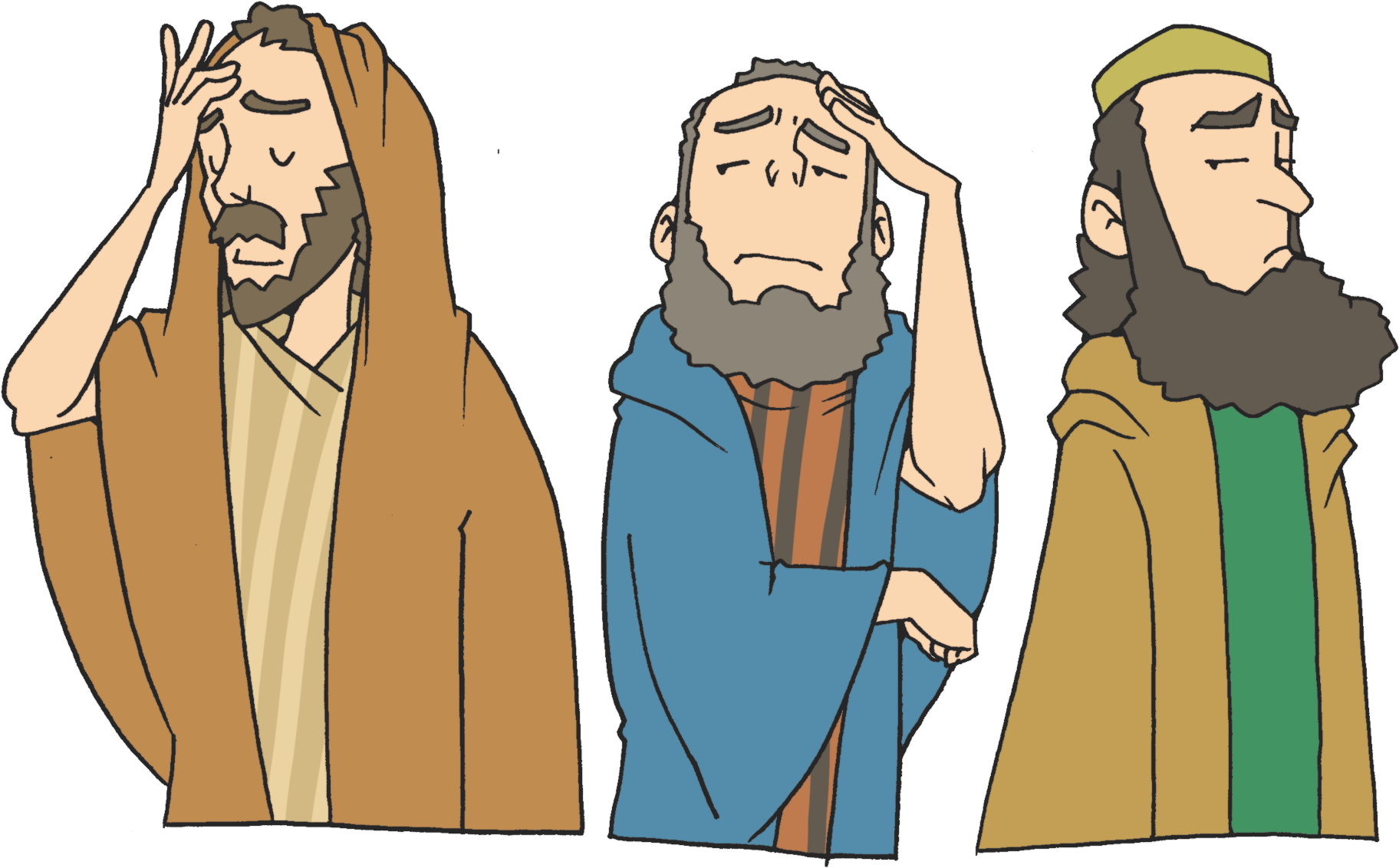 [Speaker Notes: 1) 罪人(つみびと)が、百度(ひゃくど)悪事(あくじ)を犯(おか)しても、長(なが)生(い)きしています。しかし、 その生涯(しょうがい)を影(かげ)のように長(なが)くすることはできません。彼(かれ)らは神(かみ)を敬(うやま)わないからです(伝8:12～13)
2) むなしいことが地上(ちじょう)で行(おこ)なわれています。悪者(わるもの)の行(おこ)ないに対(たい)する報(むく)いを正(ただ)しい人(ひと)がその身(み)に受(う)け、正(ただ)しい人(ひと)の行(おこ)ないに対(たい)する報(むく)いを悪者(わるもの)がその身(み)に受(う)けることがあります。これもまた、むなしいです(伝8:14)]
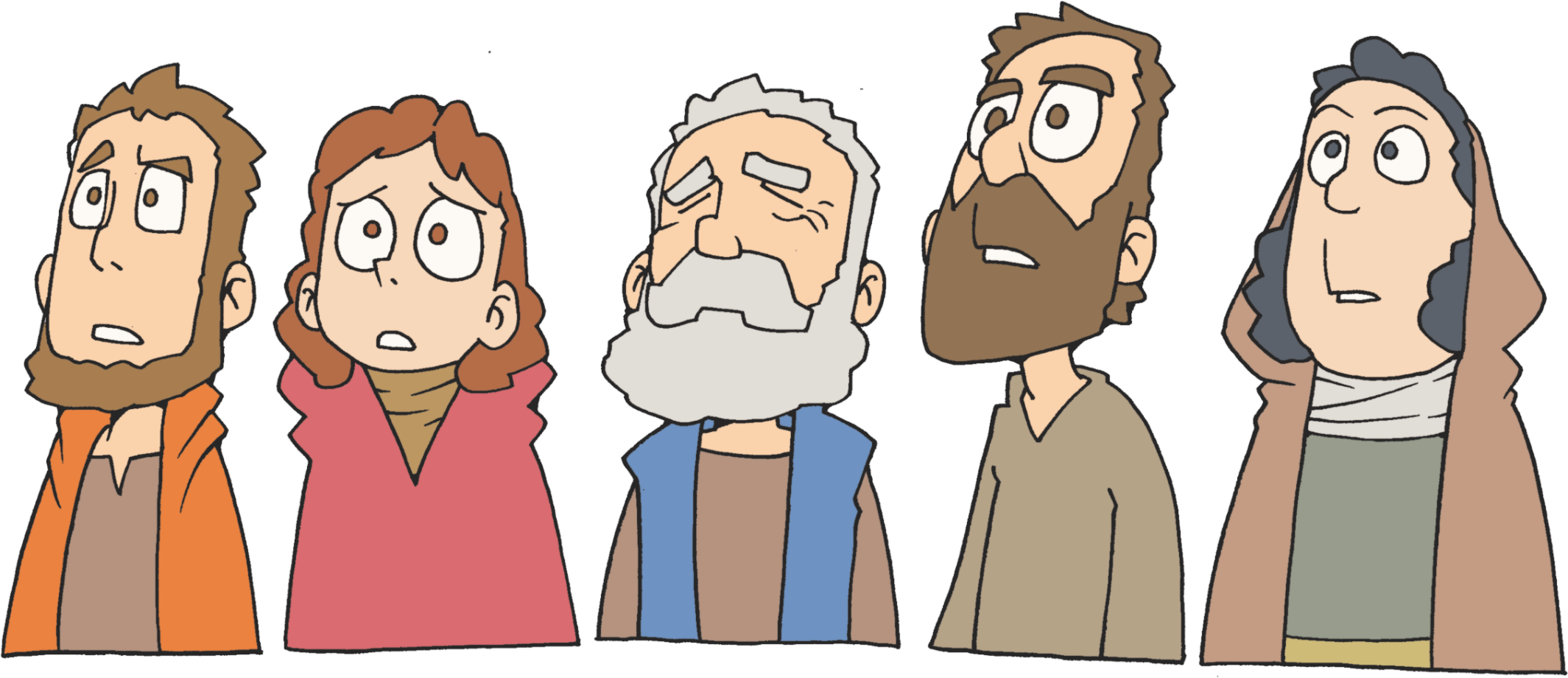 [Speaker Notes: 1) 罪人(つみびと)が、百度(ひゃくど)悪事(あくじ)を犯(おか)しても、長(なが)生(い)きしています。しかし、 その生涯(しょうがい)を影(かげ)のように長(なが)くすることはできません。彼(かれ)らは神(かみ)を敬(うやま)わないからです(伝8:12～13)
2) むなしいことが地上(ちじょう)で行(おこ)なわれています。悪者(わるもの)の行(おこ)ないに対(たい)する報(むく)いを正(ただ)しい人(ひと)がその身(み)に受(う)け、正(ただ)しい人(ひと)の行(おこ)ないに対(たい)する報(むく)いを悪者(わるもの)がその身(み)に受(う)けることがあります。これもまた、むなしいです(伝8:14)]
すべてが　かみさまの　みての　なかに　あります
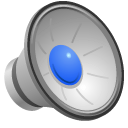 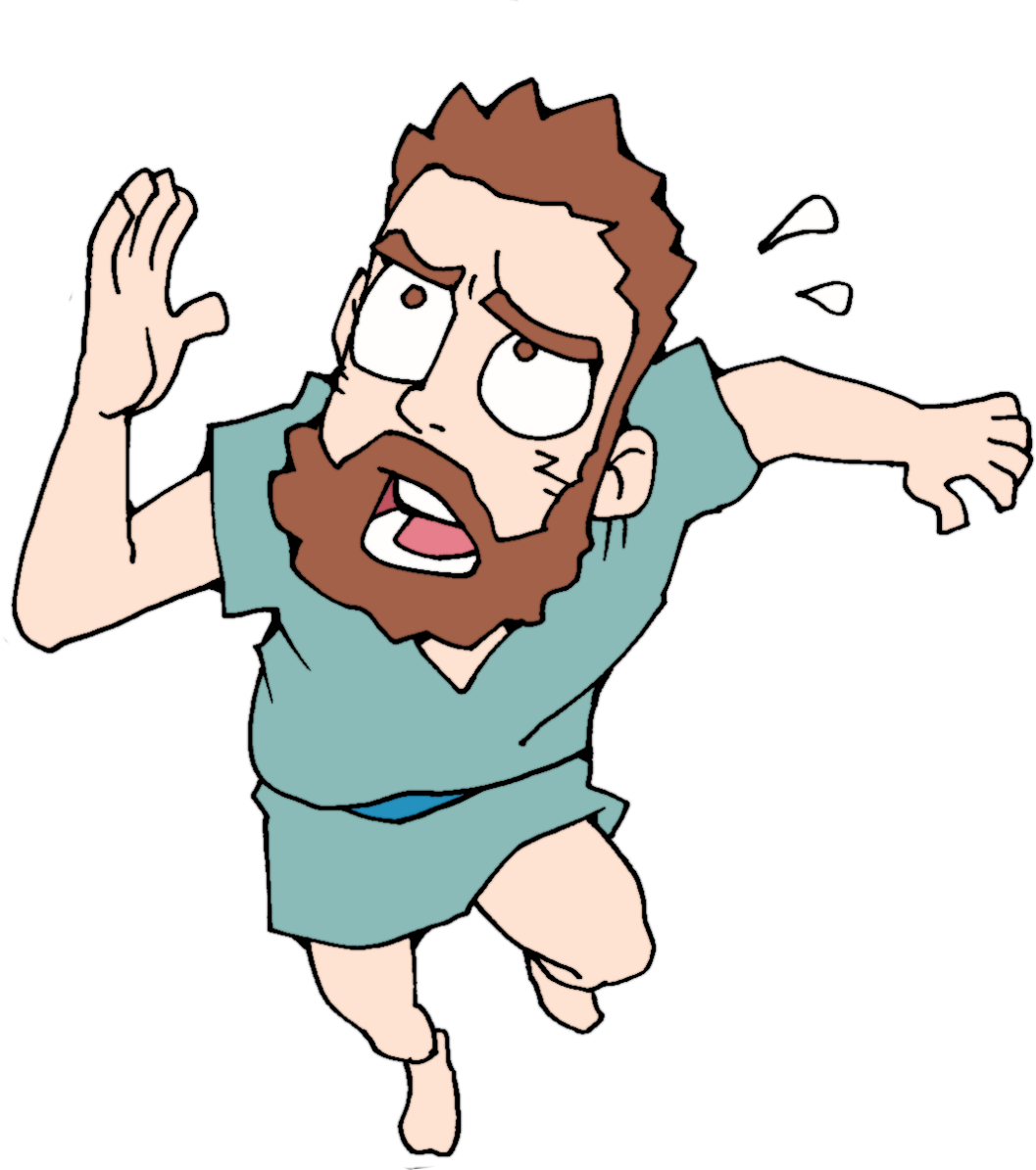 [Speaker Notes: 1) すべてが神(かみ)の御手(みて)の中(なか)にあります。したがって、愛(あい)であるか、憎(にく)しみであるか、すべては彼(かれ)らの未来(みらい)のことです (伝9:1)
2) 「競走(きょうそう)は足(あし)の早(はや)い人(ひと)のものではなく、戦(たたか)いは勇士(ゆうし)のものではなく、またパンは知恵(ちえ)ある人(ひと)のものではなく、また富(とみ)は悟(さと)りのある人(ひと)のものではなく、愛(あい)顧(こ)は知(ち)識(しき)のある人(ひと)のものではないことがわかった。すべての人(ひと)が時(とき)と機会(きかい)に出会(であ)うからだ。」 (伝9:11)]
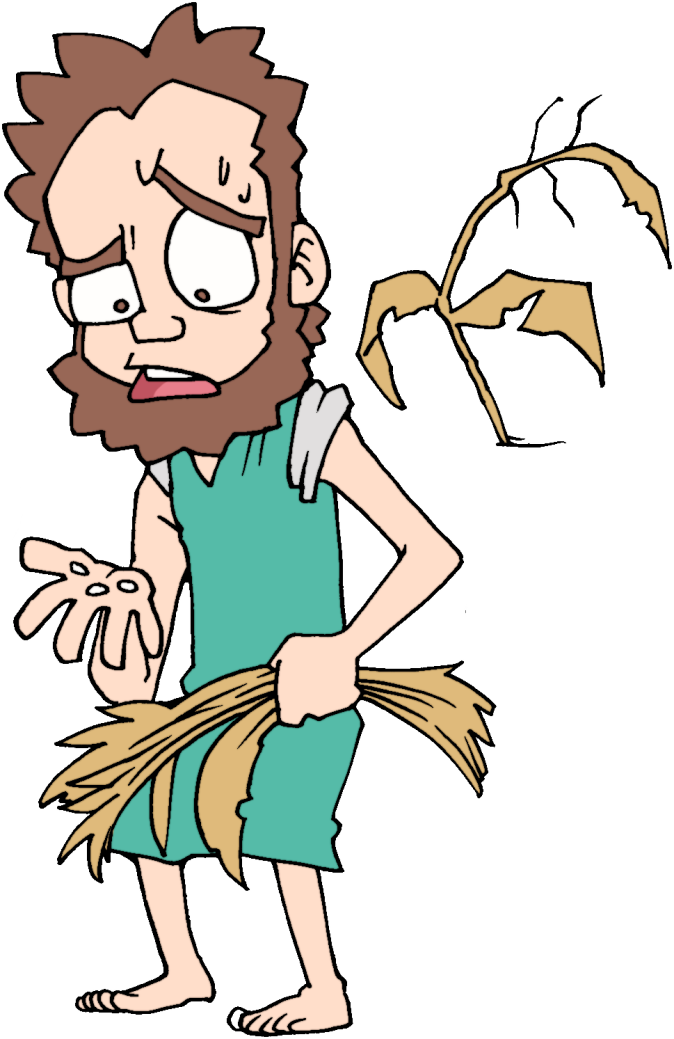 [Speaker Notes: 1) すべてが神(かみ)の御手(みて)の中(なか)にあります。したがって、愛(あい)であるか、憎(にく)しみであるか、すべては彼(かれ)らの未来(みらい)のことです (伝9:1)
2) 「競走(きょうそう)は足(あし)の早(はや)い人(ひと)のものではなく、戦(たたか)いは勇士(ゆうし)のものではなく、またパンは知恵(ちえ)ある人(ひと)のものではなく、また富(とみ)は悟(さと)りのある人(ひと)のものではなく、愛(あい)顧(こ)は知(ち)識(しき)のある人(ひと)のものではないことがわかった。すべての人(ひと)が時(とき)と機会(きかい)に出会(であ)うからだ。」 (伝9:11)]
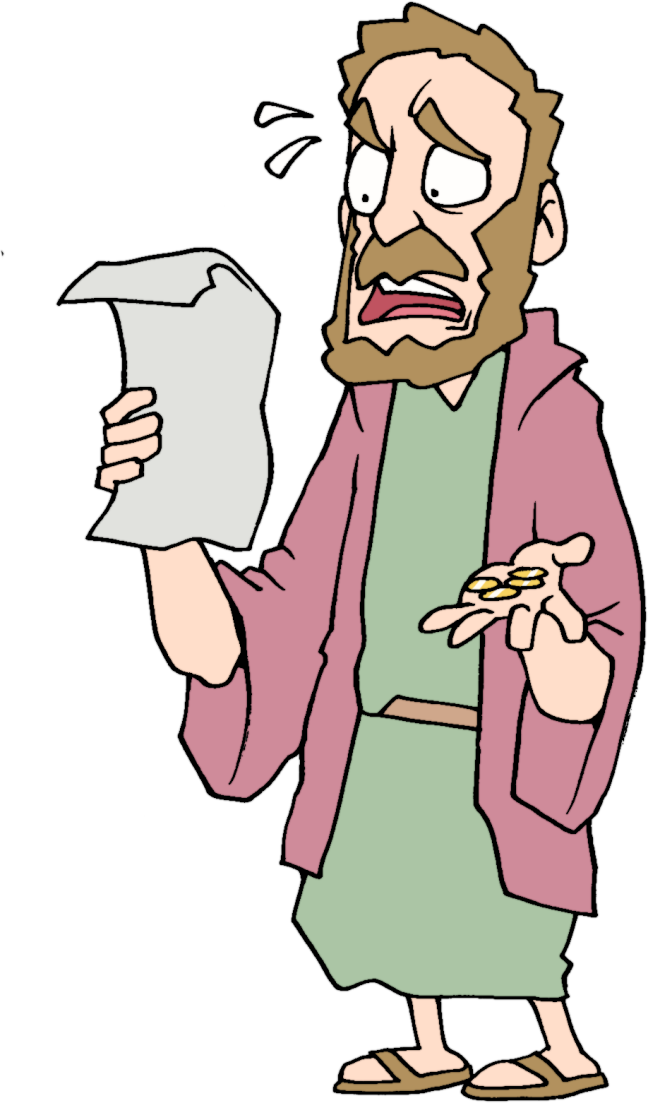 [Speaker Notes: 1) すべてが神(かみ)の御手(みて)の中(なか)にあります。したがって、愛(あい)であるか、憎(にく)しみであるか、すべては彼(かれ)らの未来(みらい)のことです (伝9:1)
2) 「競走(きょうそう)は足(あし)の早(はや)い人(ひと)のものではなく、戦(たたか)いは勇士(ゆうし)のものではなく、またパンは知恵(ちえ)ある人(ひと)のものではなく、また富(とみ)は悟(さと)りのある人(ひと)のものではなく、愛(あい)顧(こ)は知(ち)識(しき)のある人(ひと)のものではないことがわかった。すべての人(ひと)が時(とき)と機会(きかい)に出会(であ)うからだ。」 (伝9:11)]
整理してつかってください
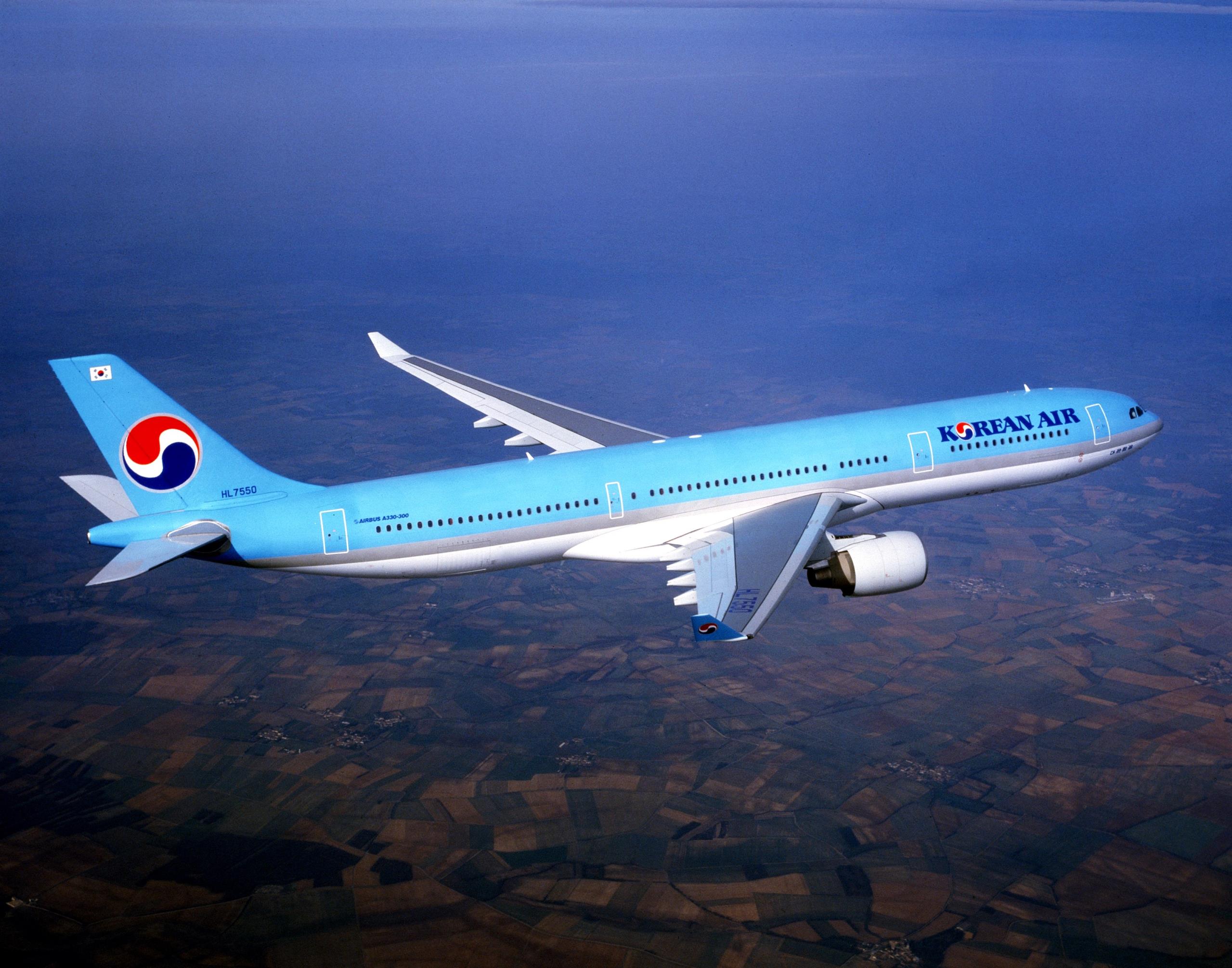 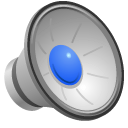 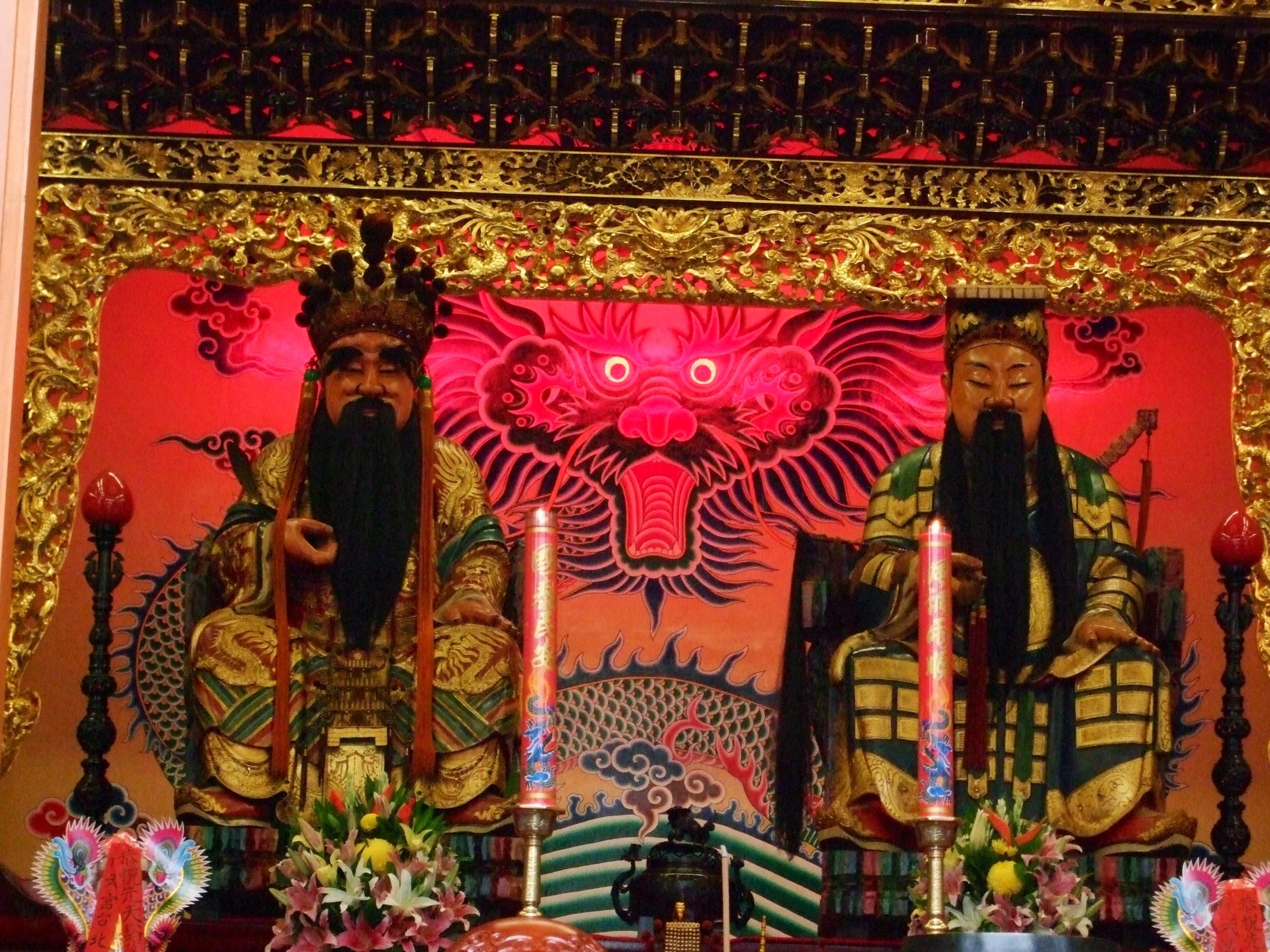 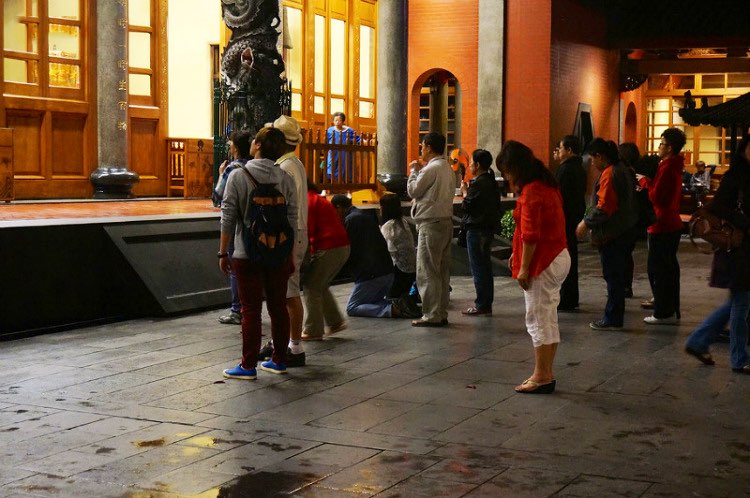 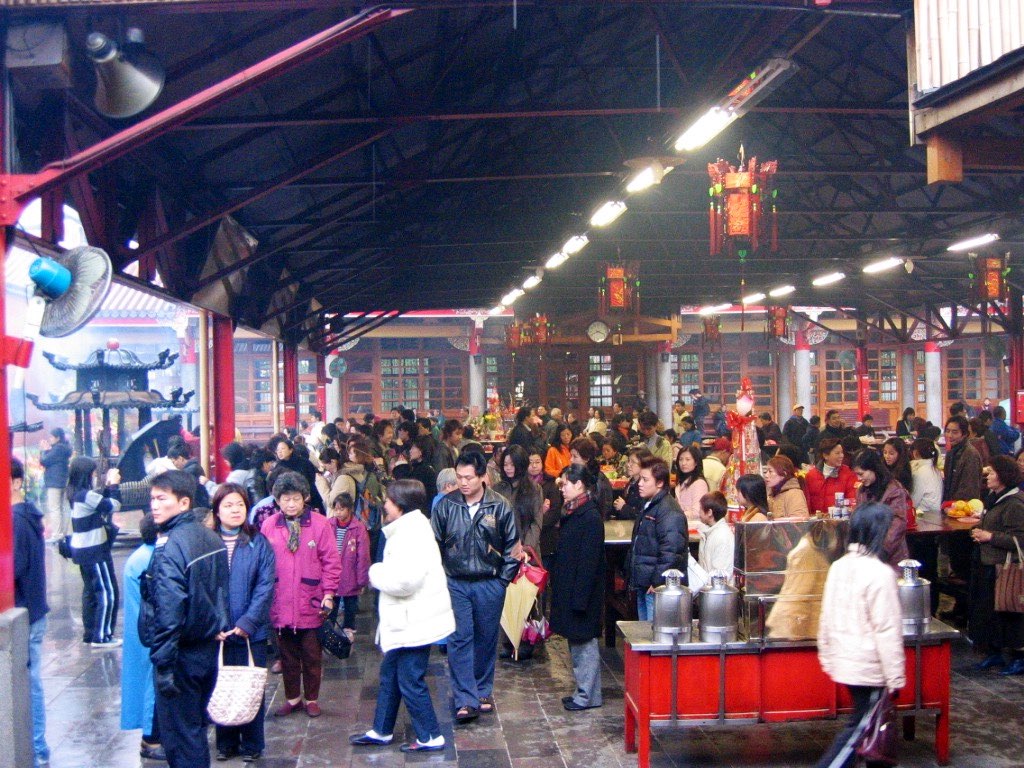 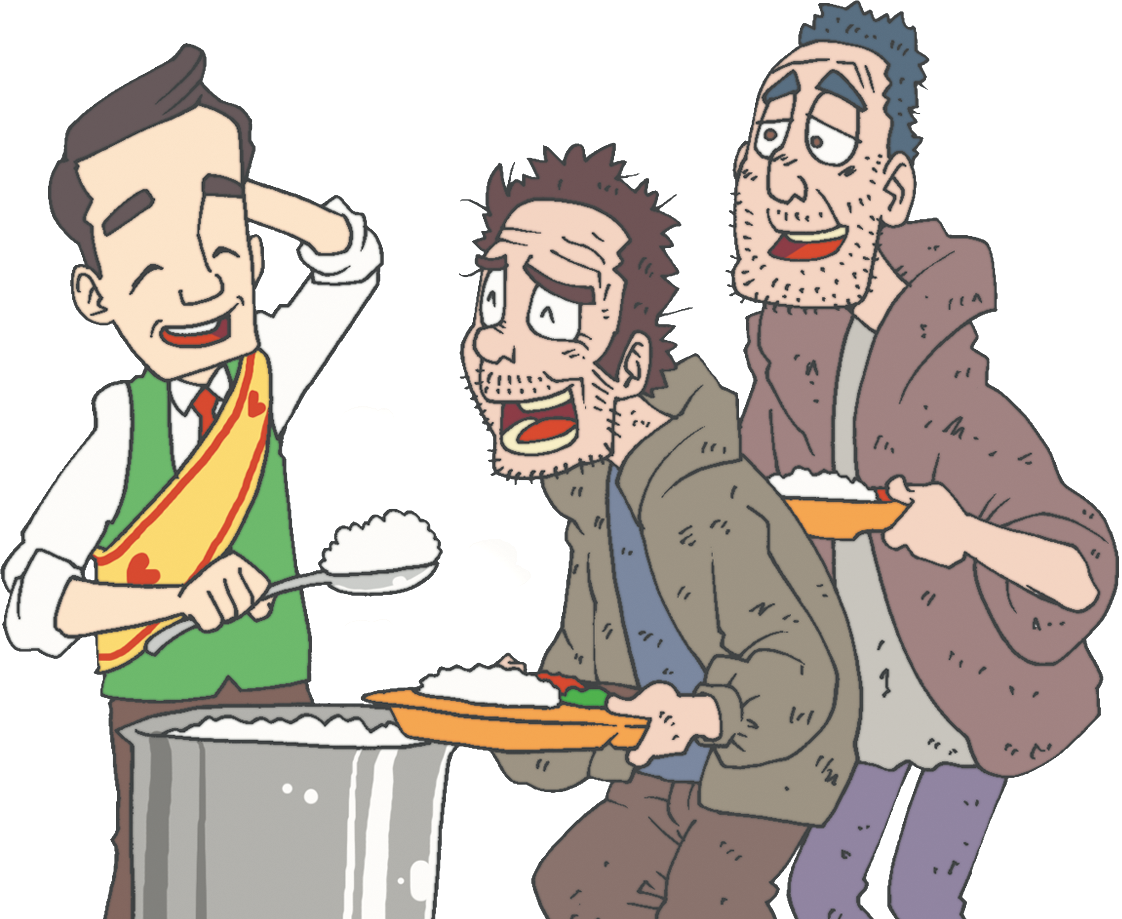 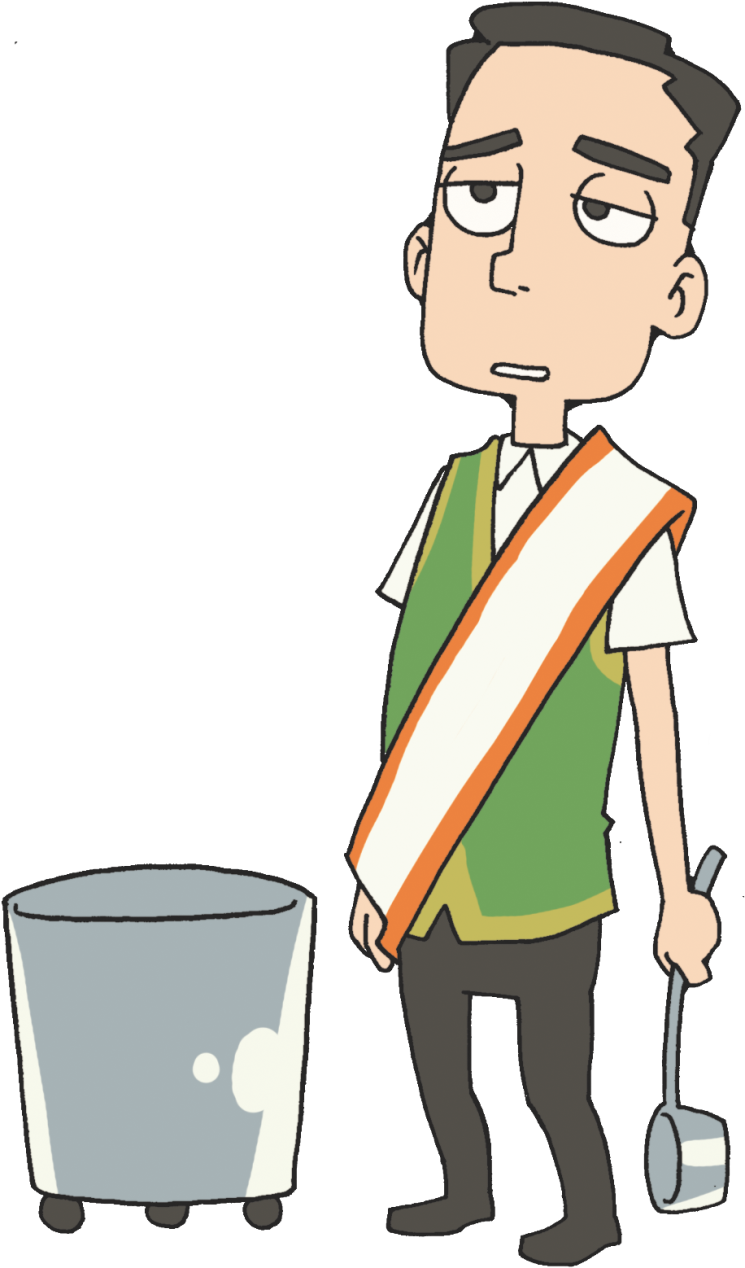 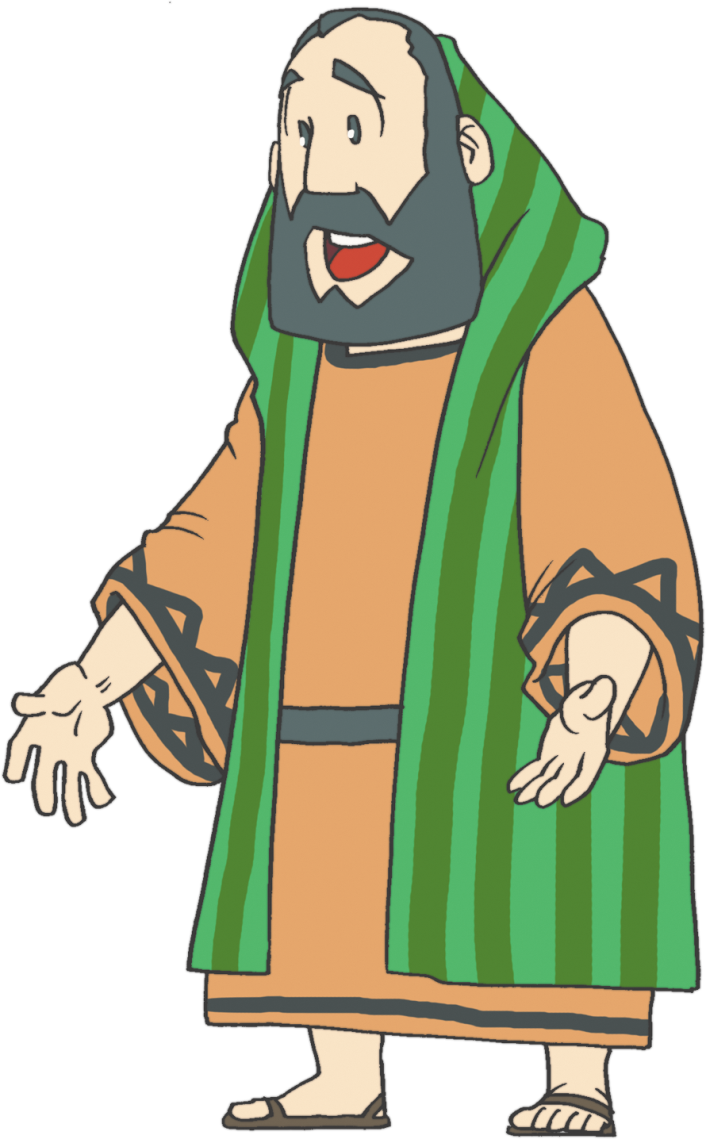 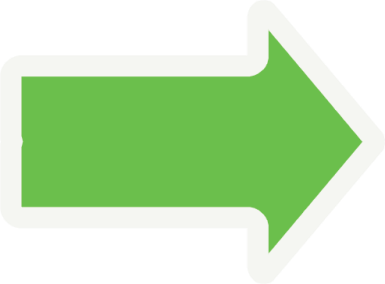 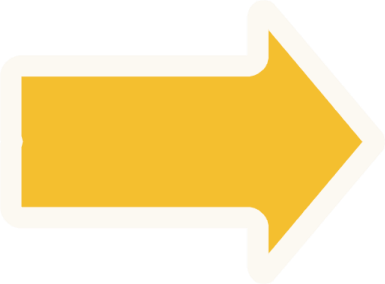 どりょく
ぜんこう
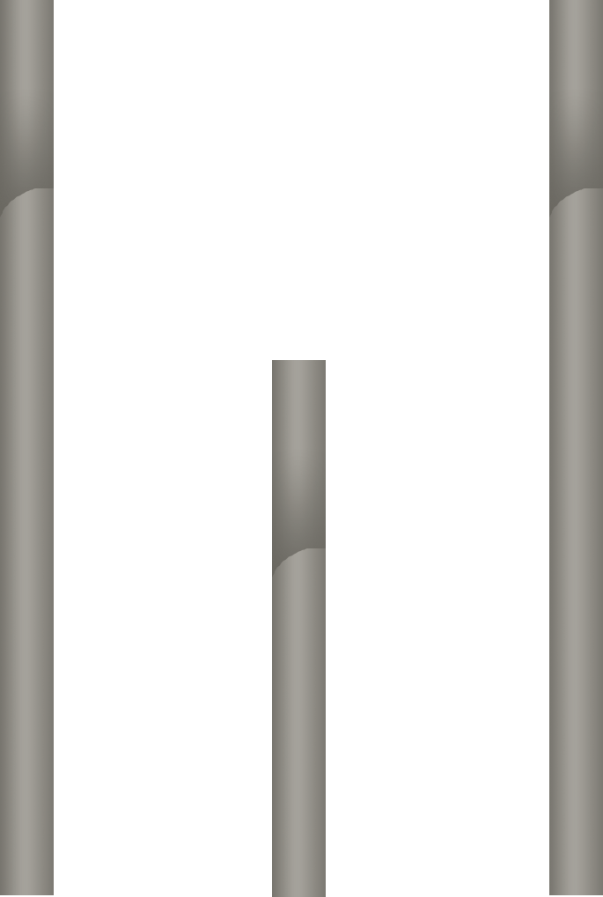 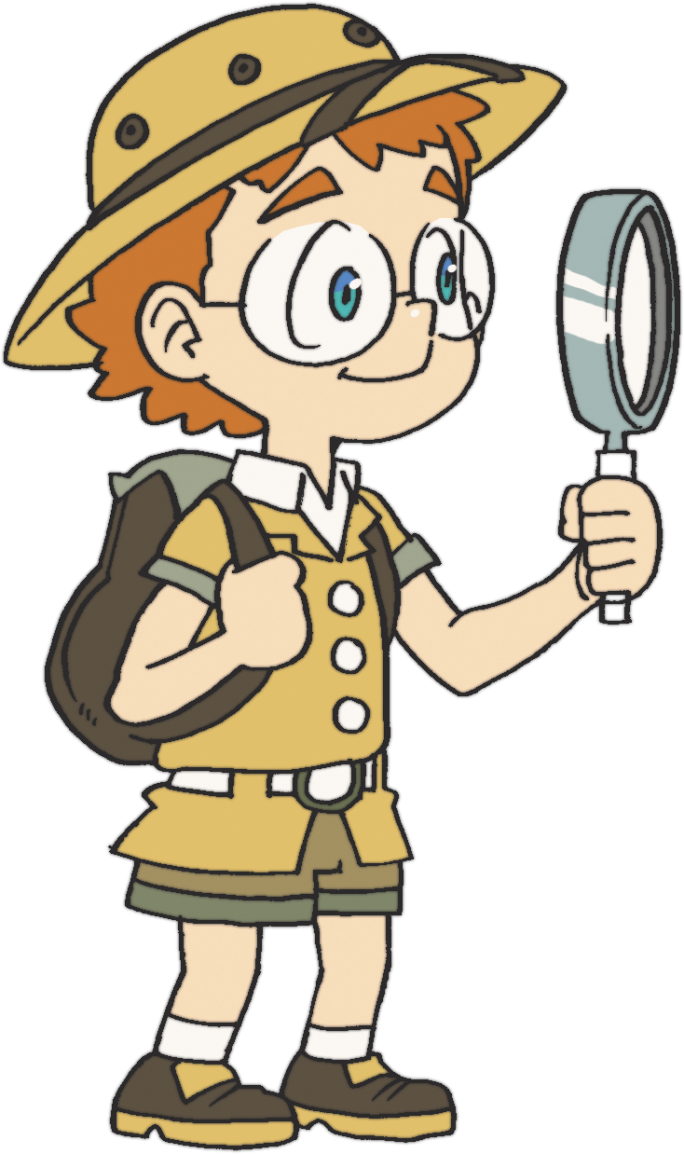 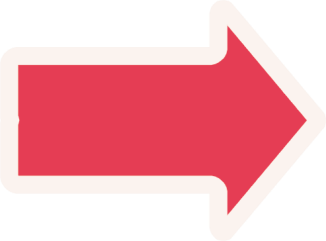 ちしき
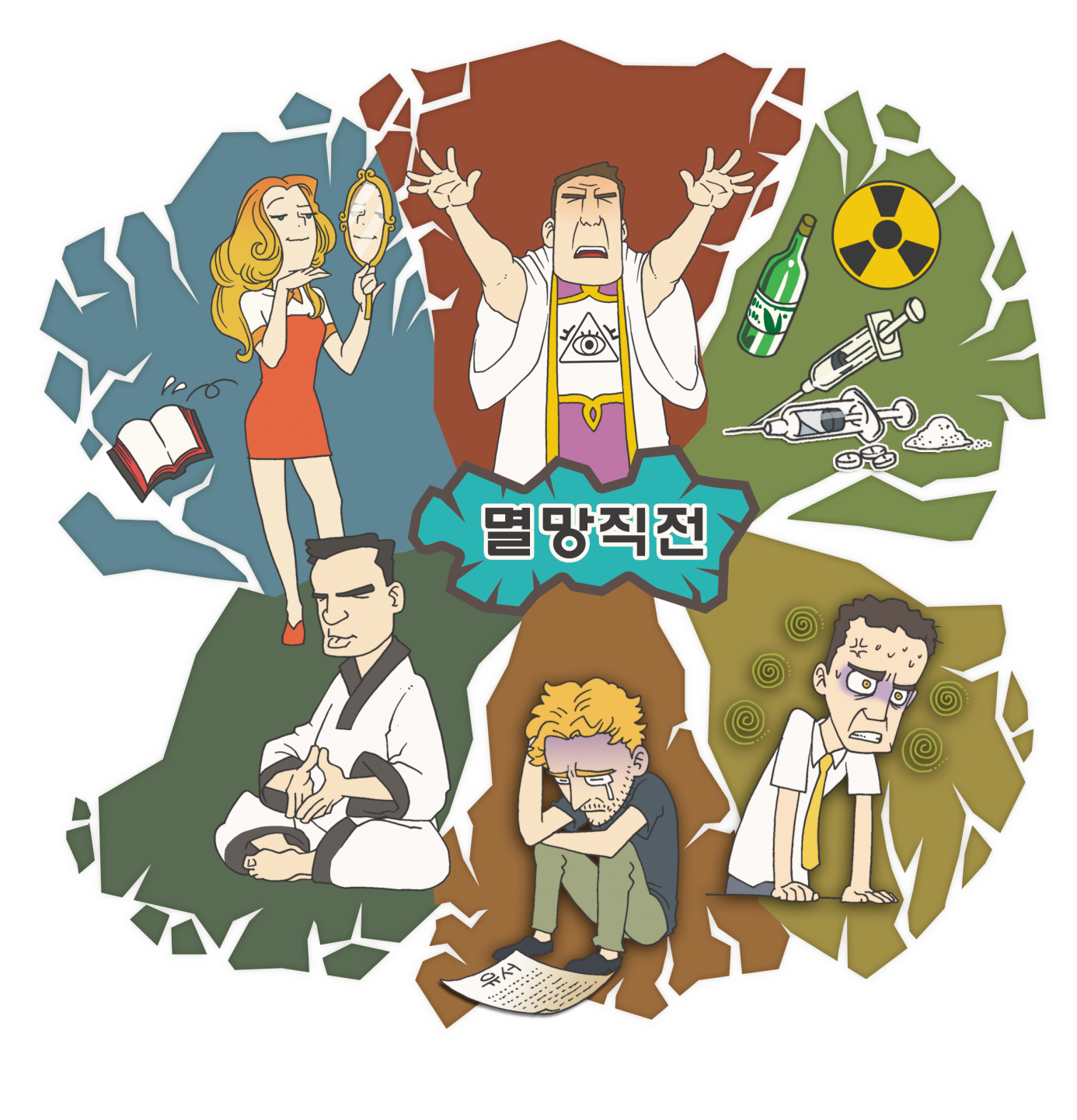 めつぼうちょくぜん
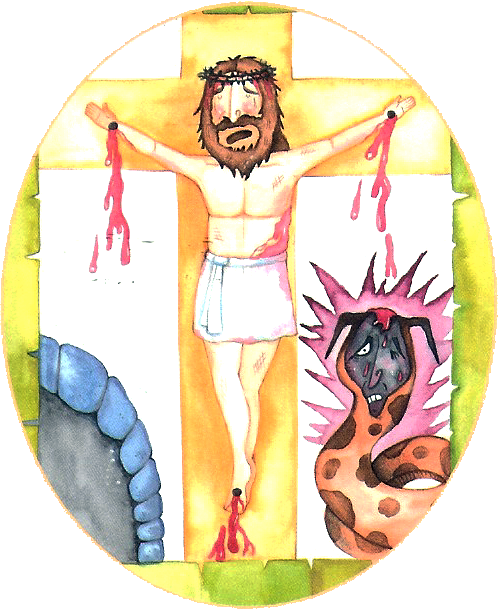 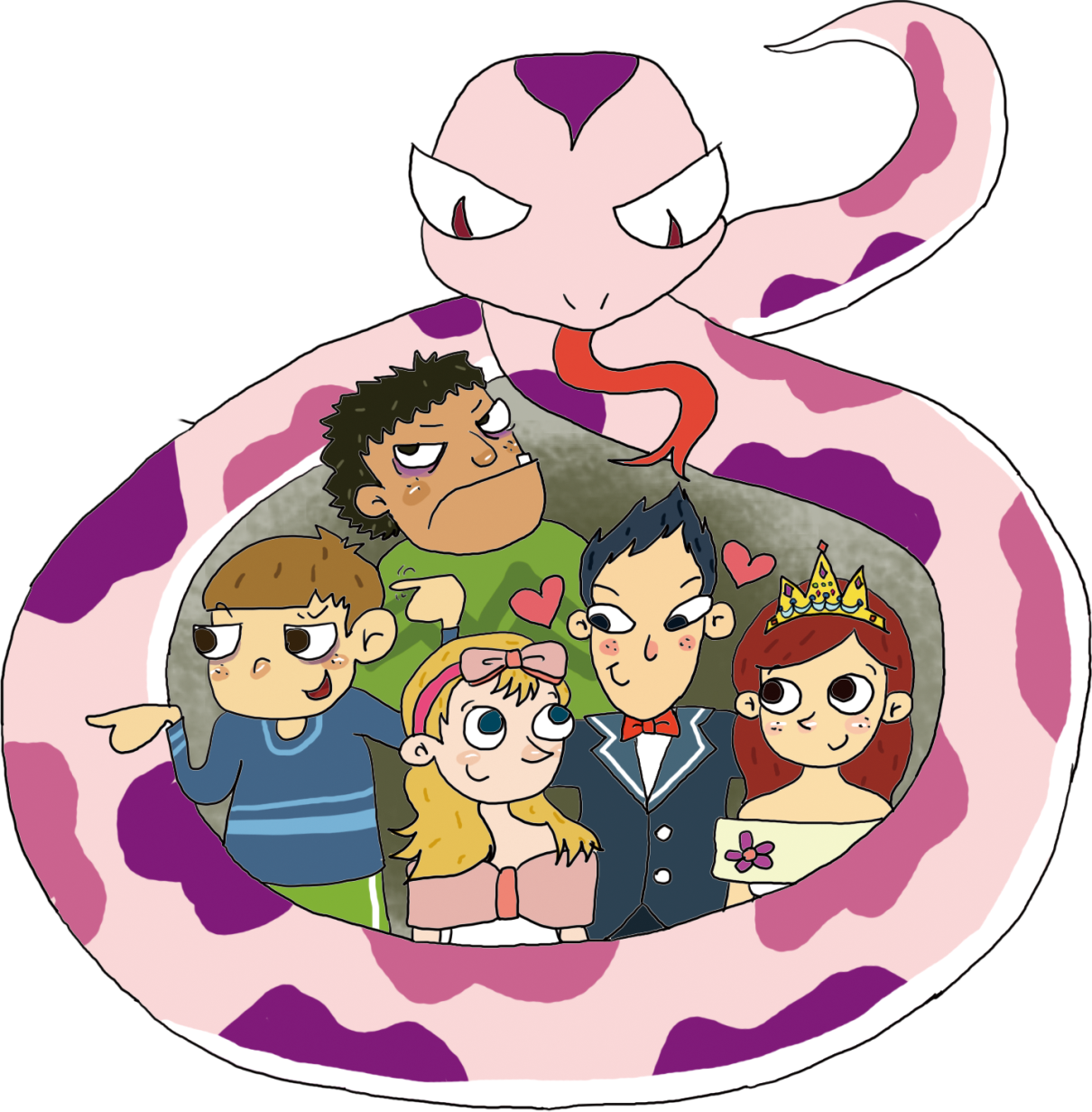 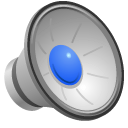 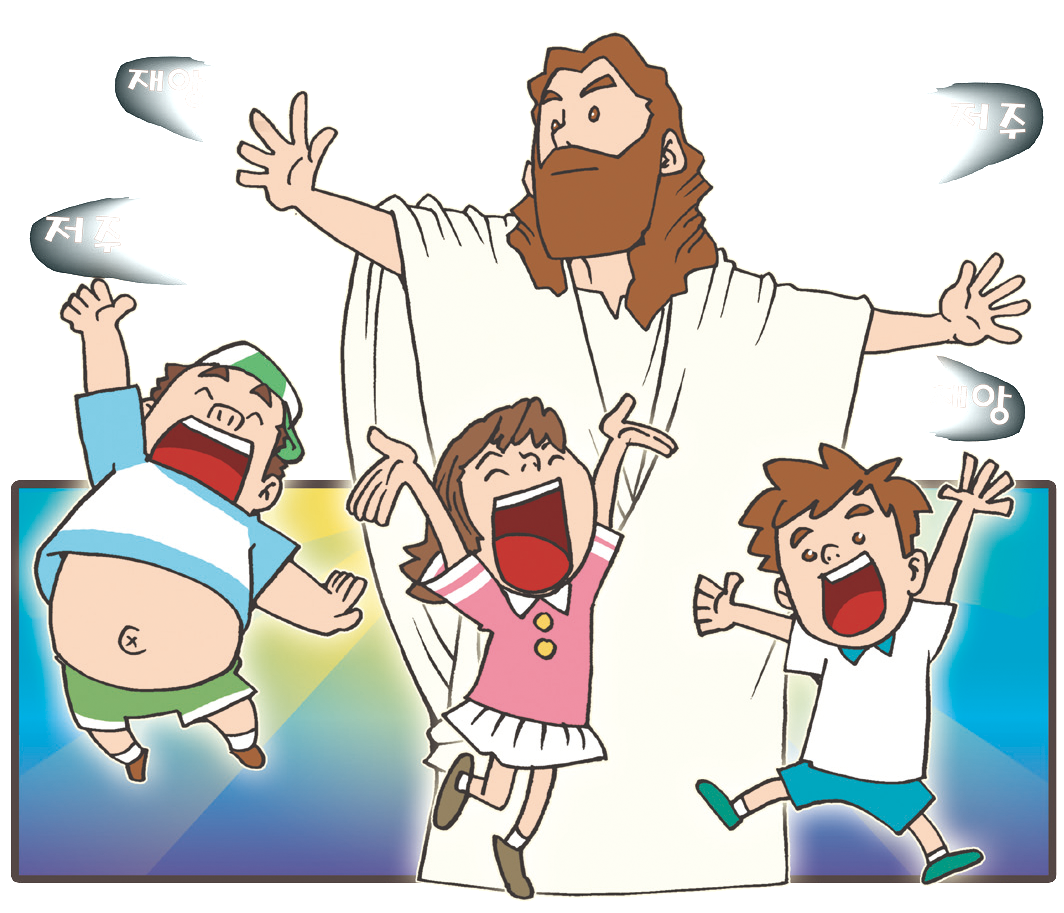 わざわい
のろい
のろい
わざわい
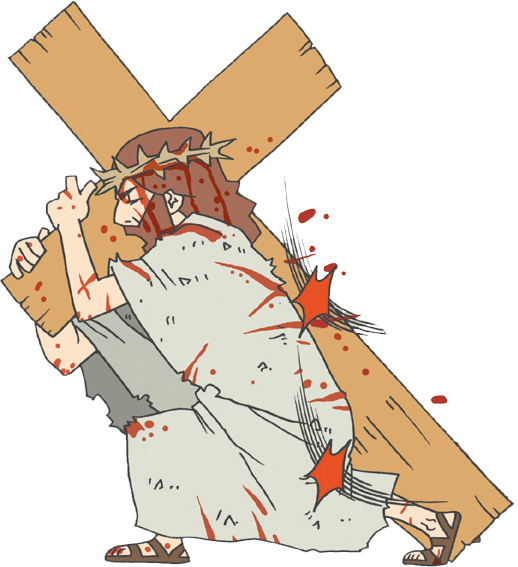 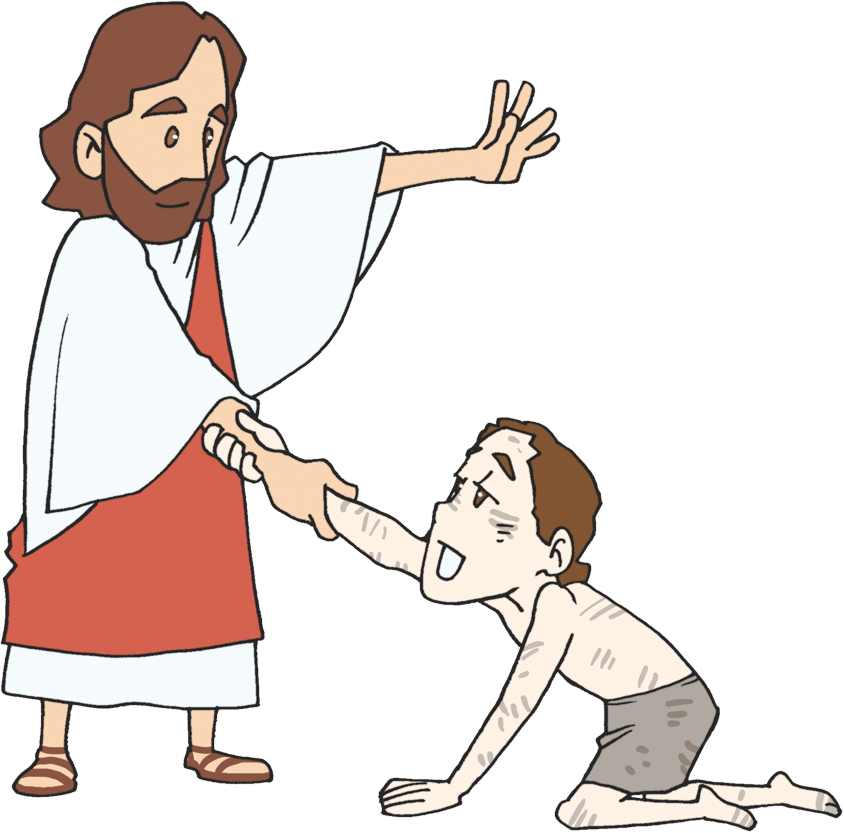 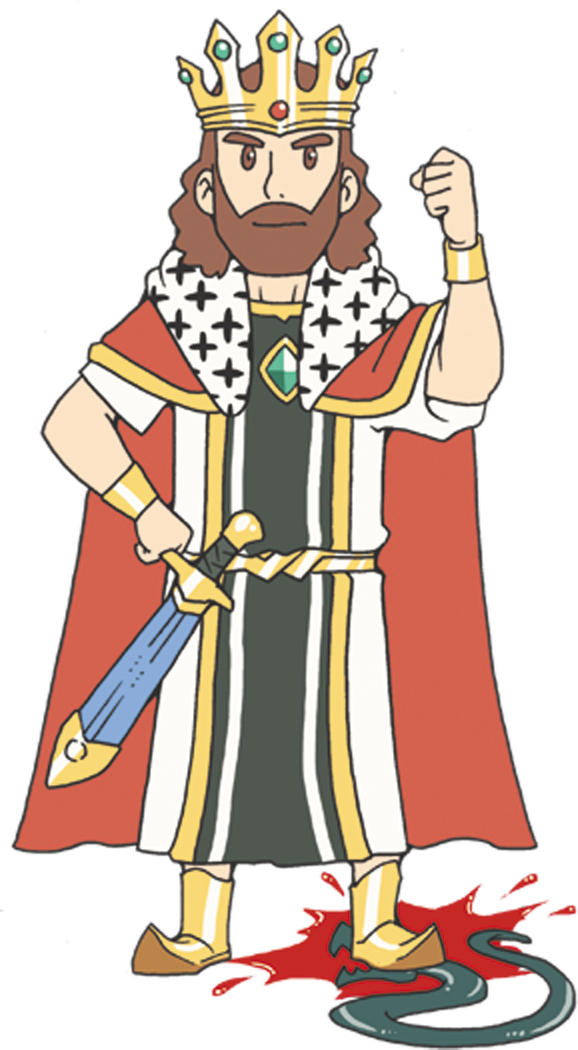 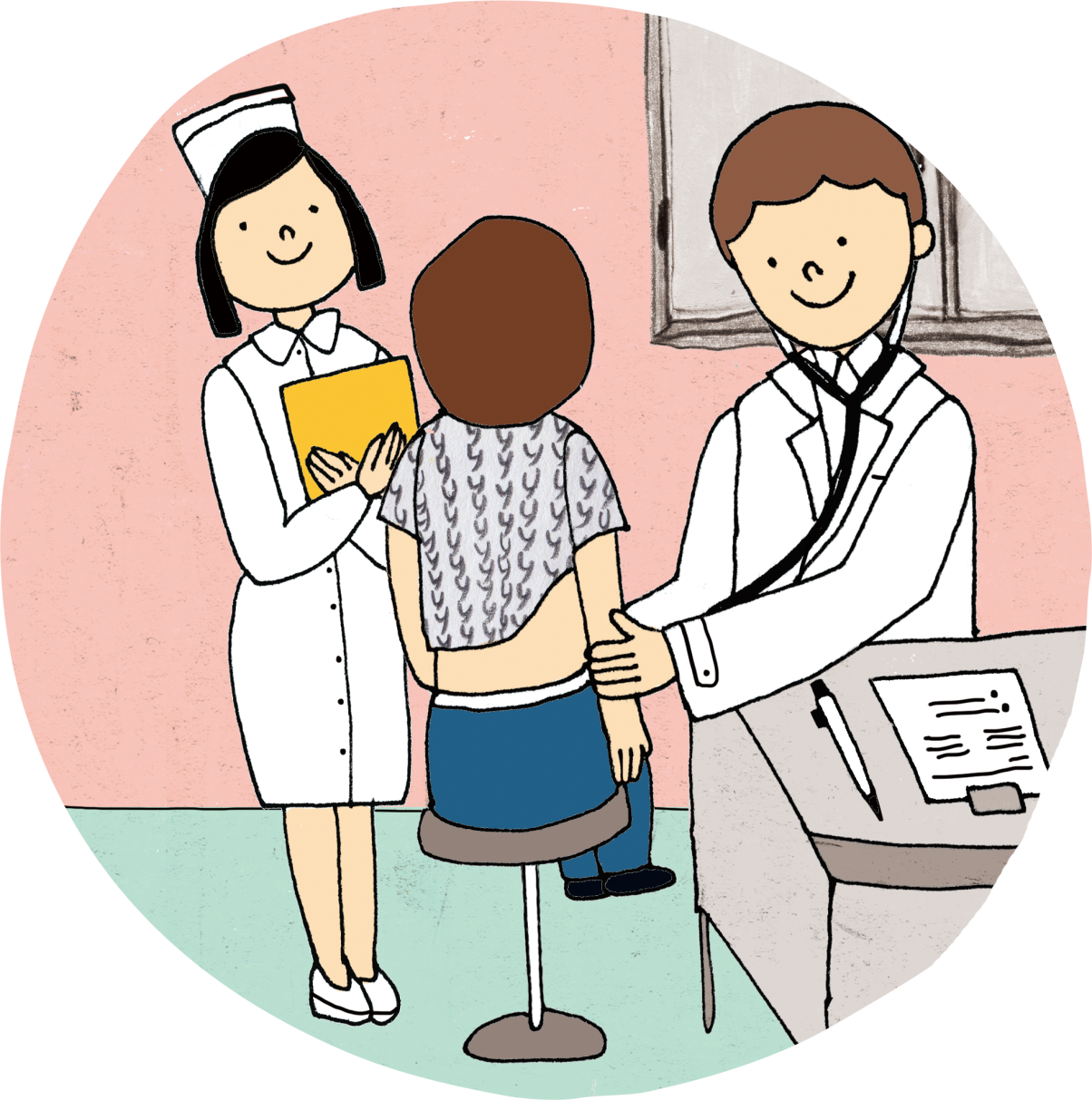 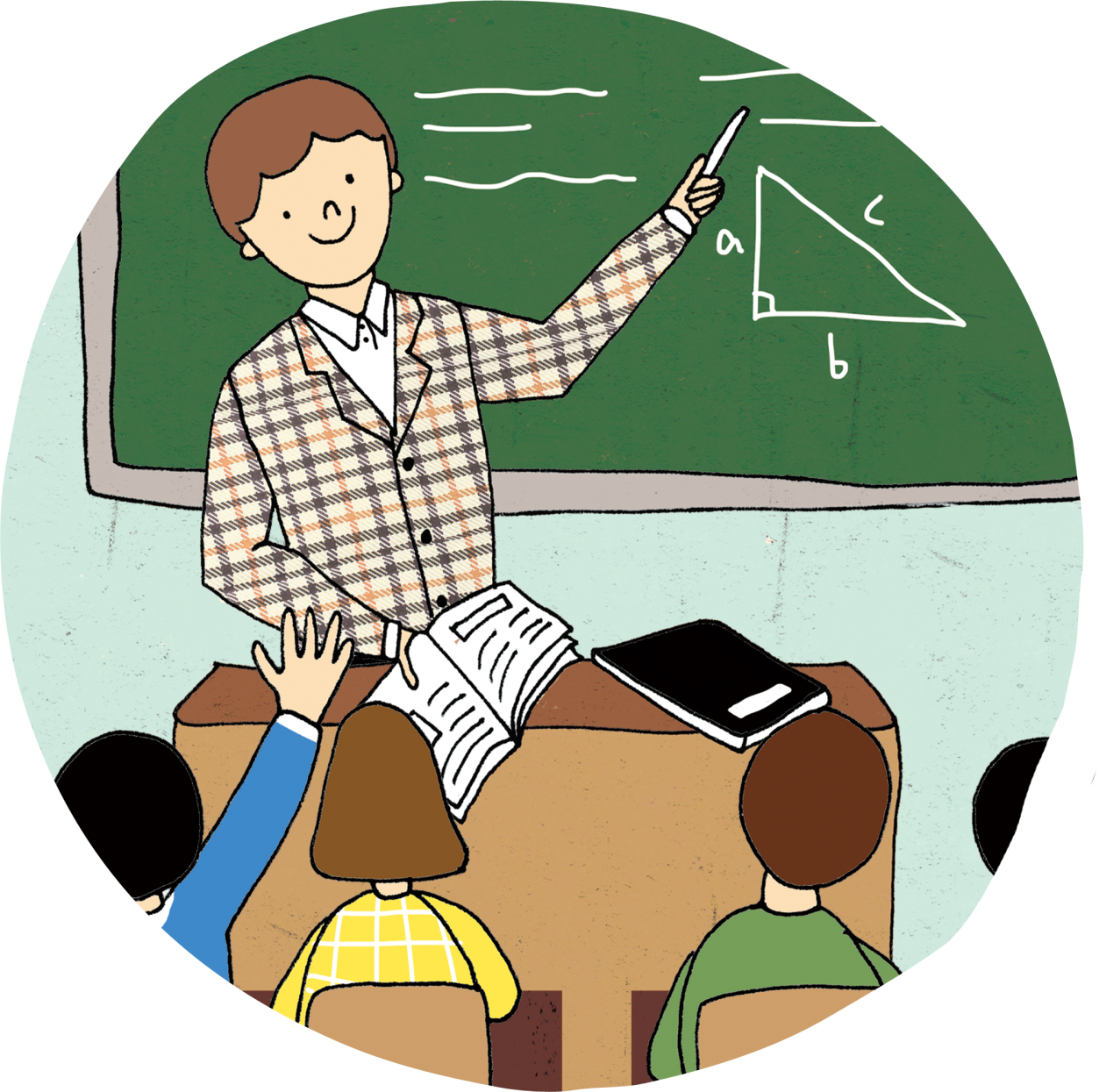 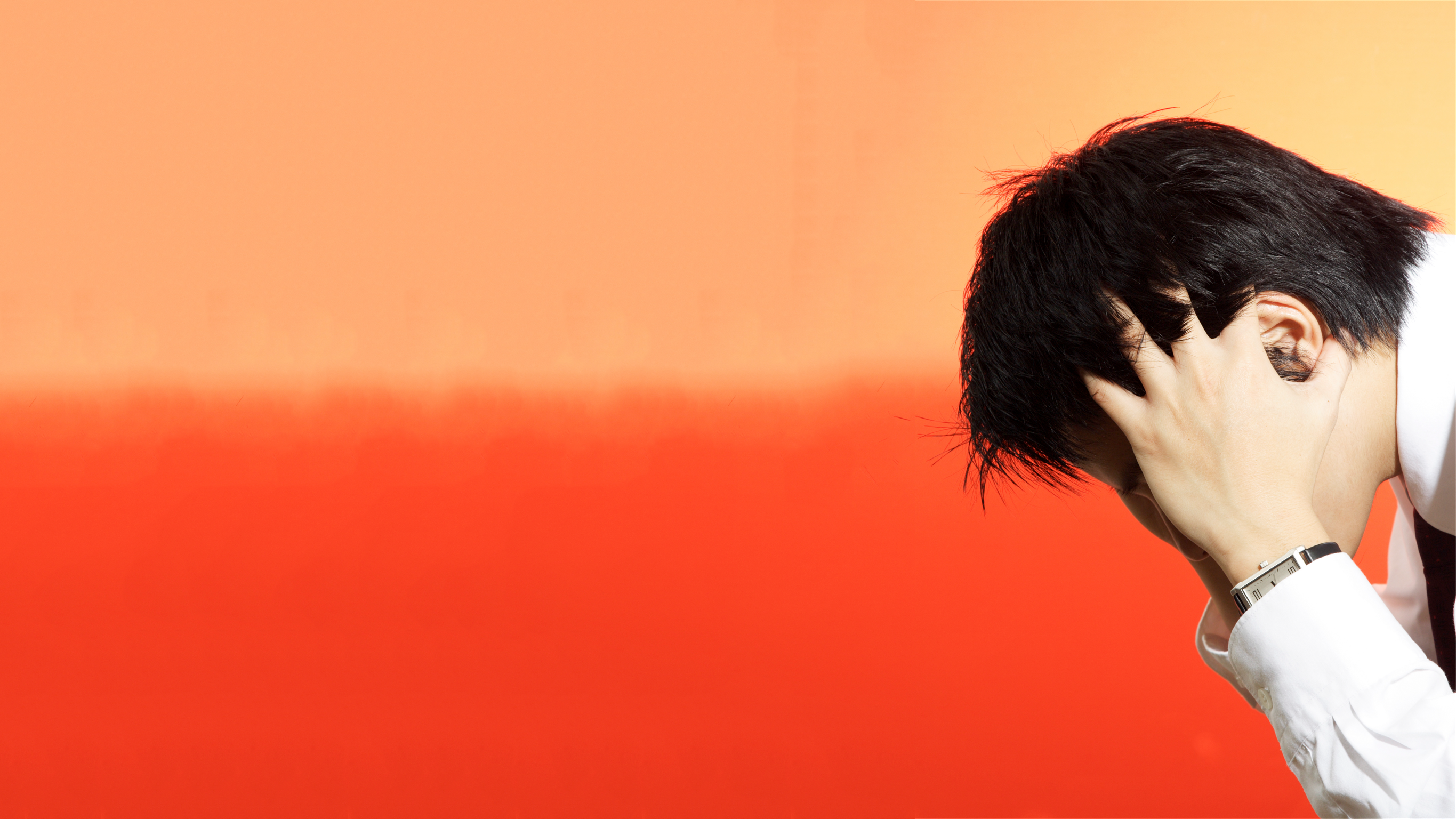 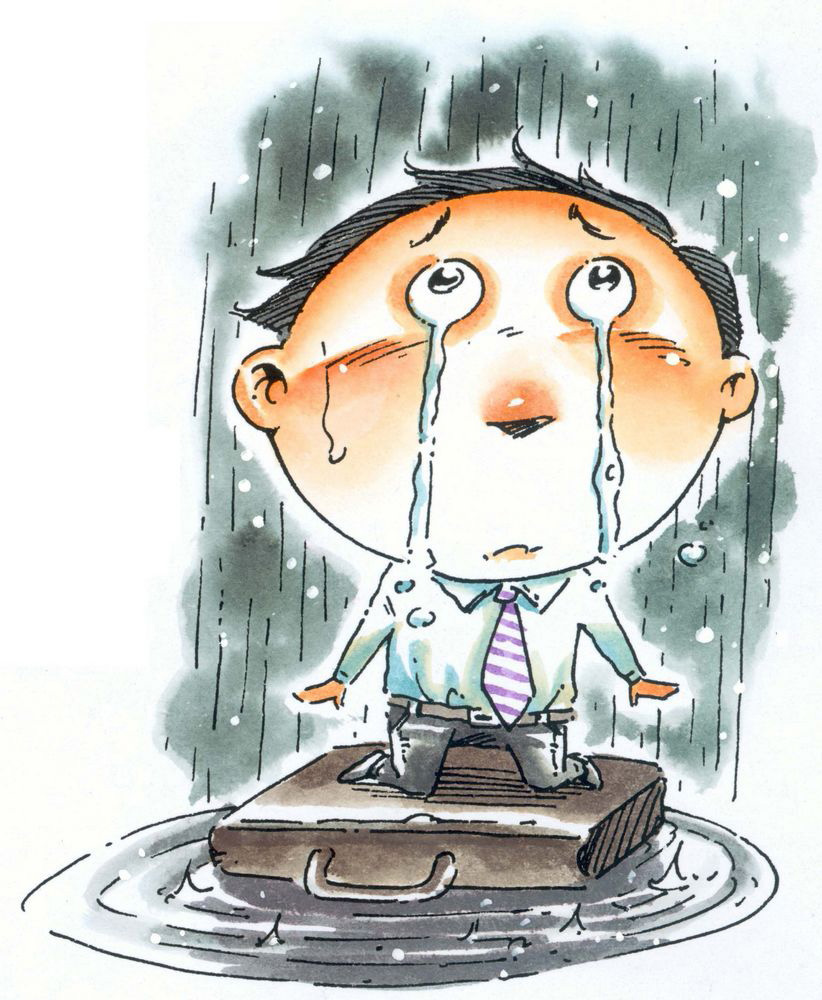 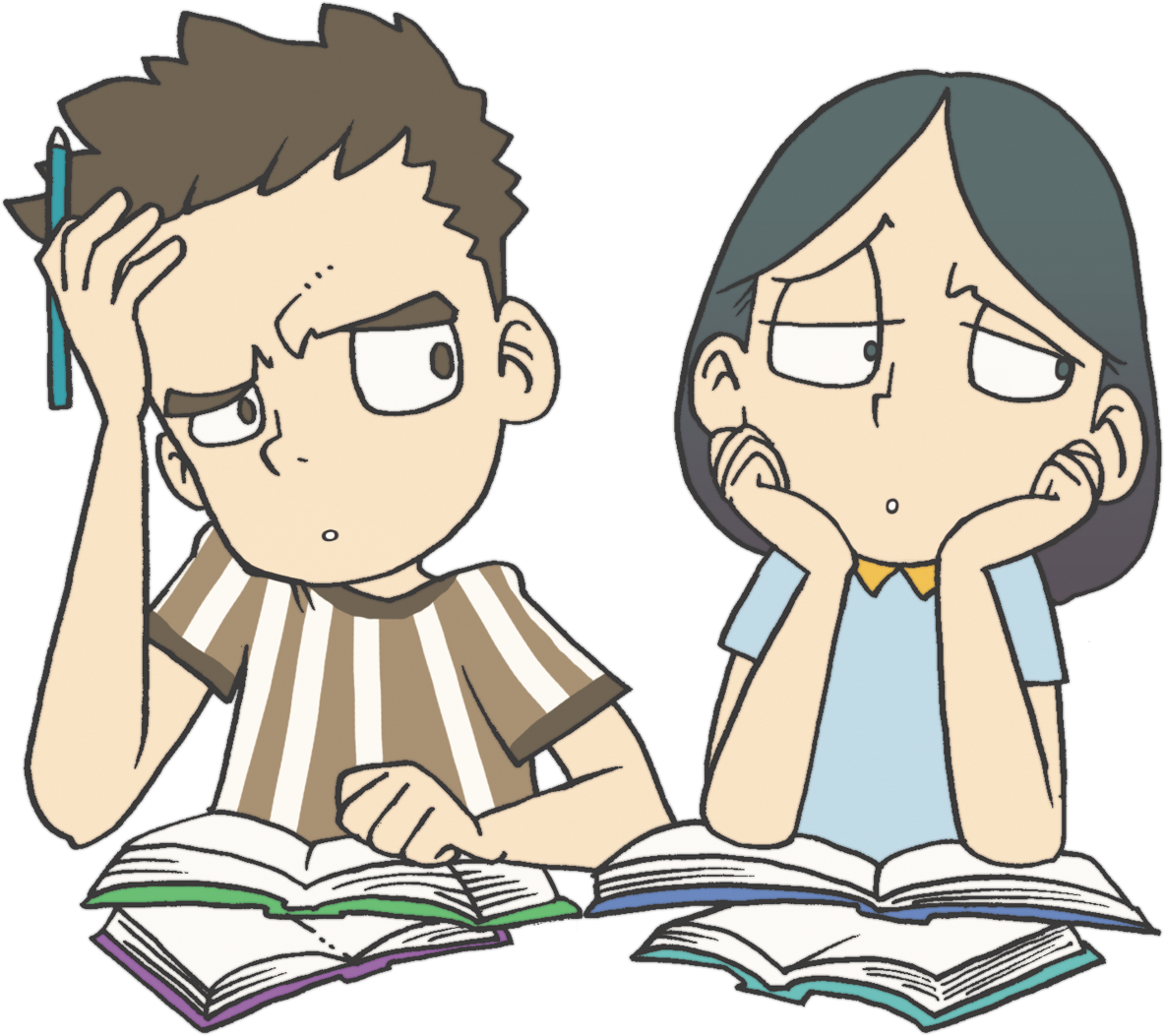 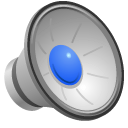 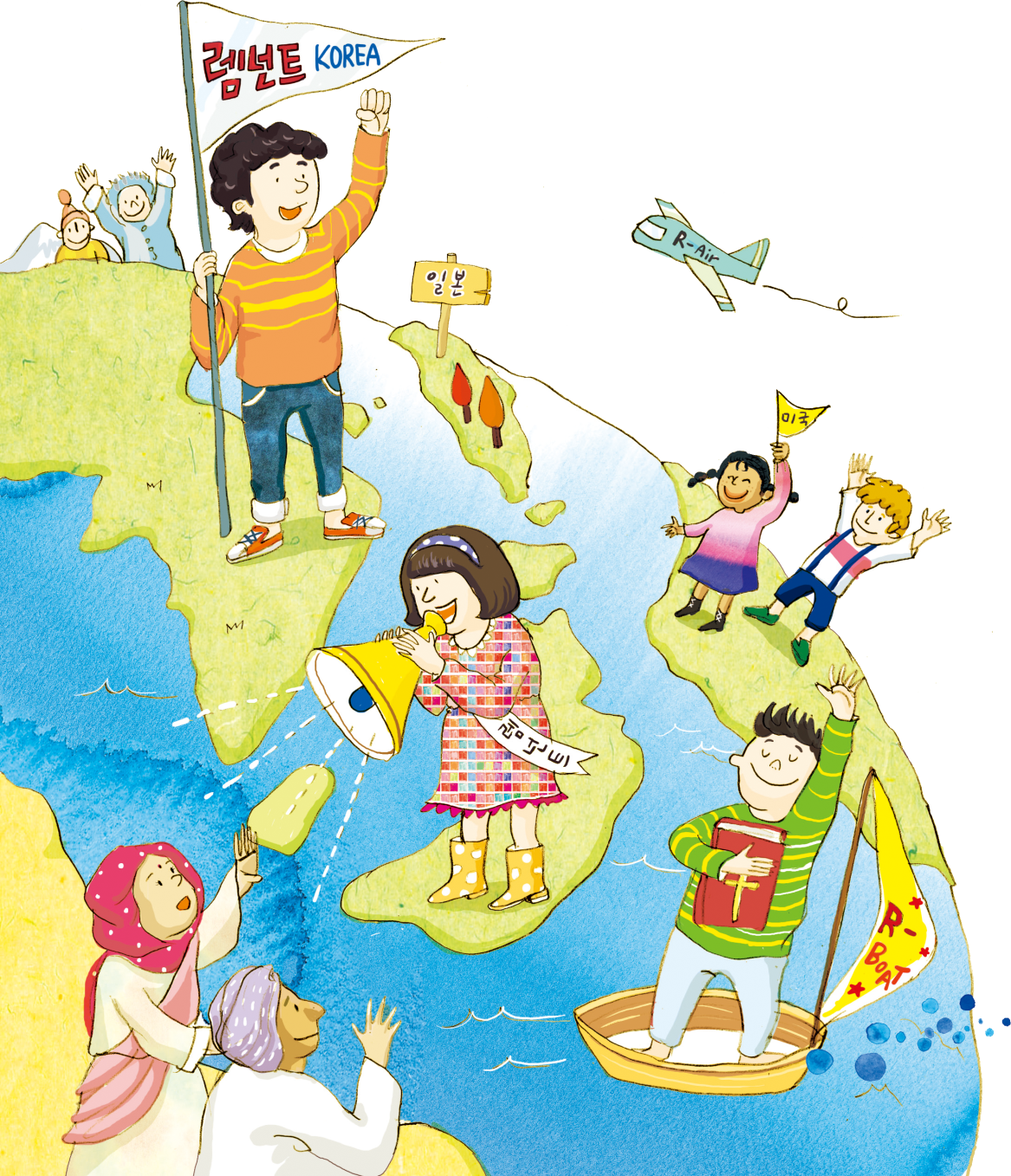 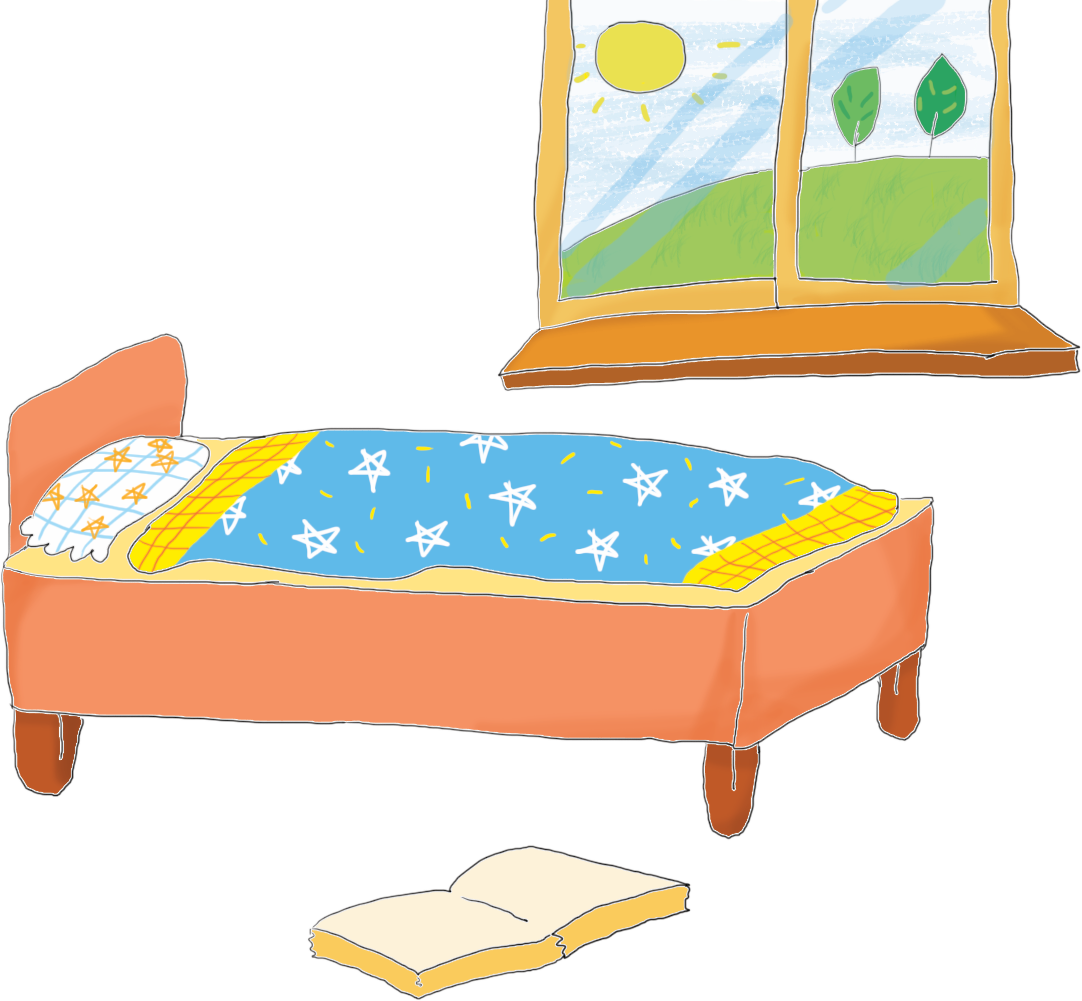 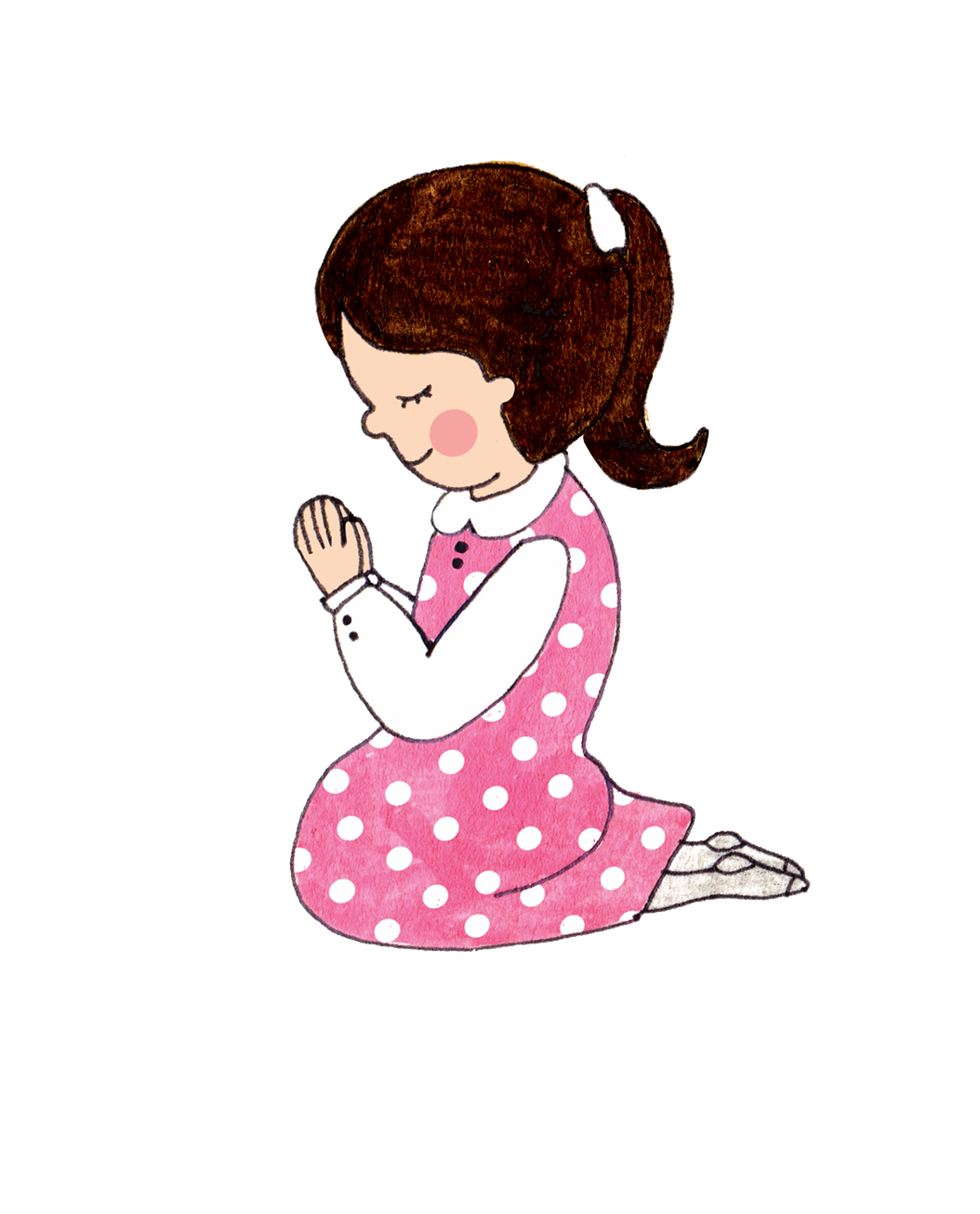 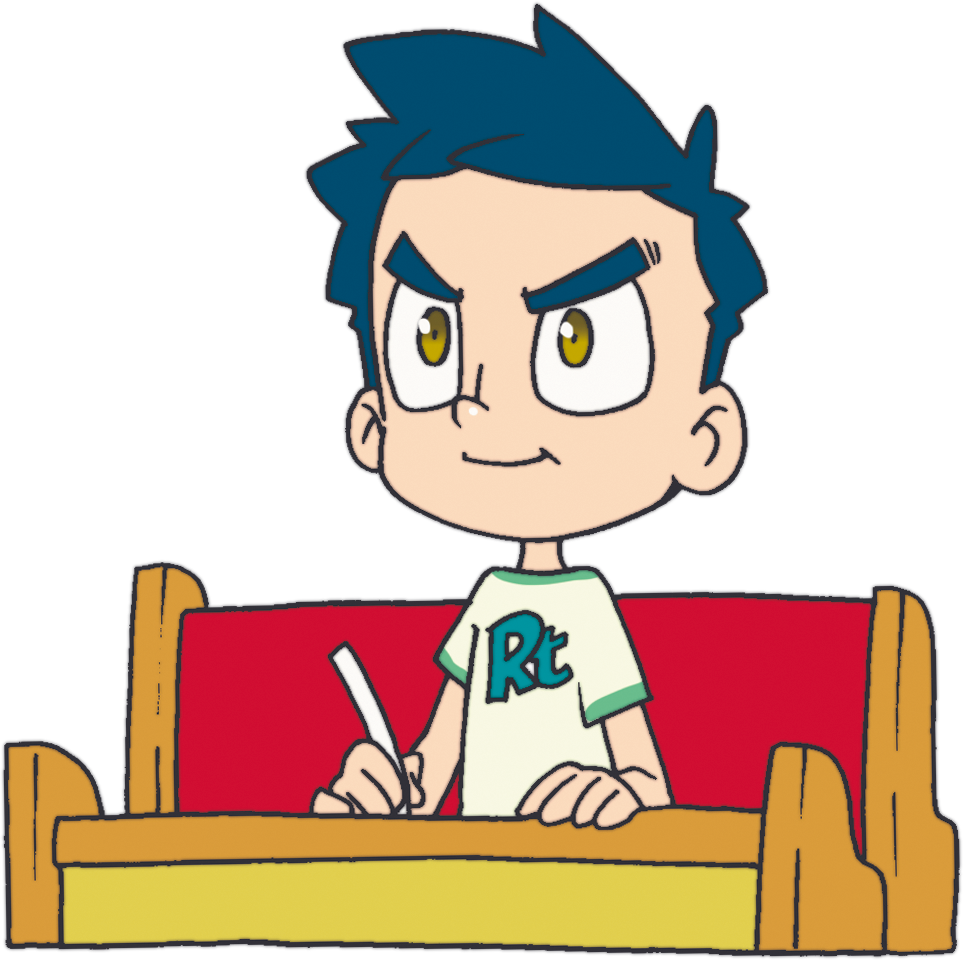 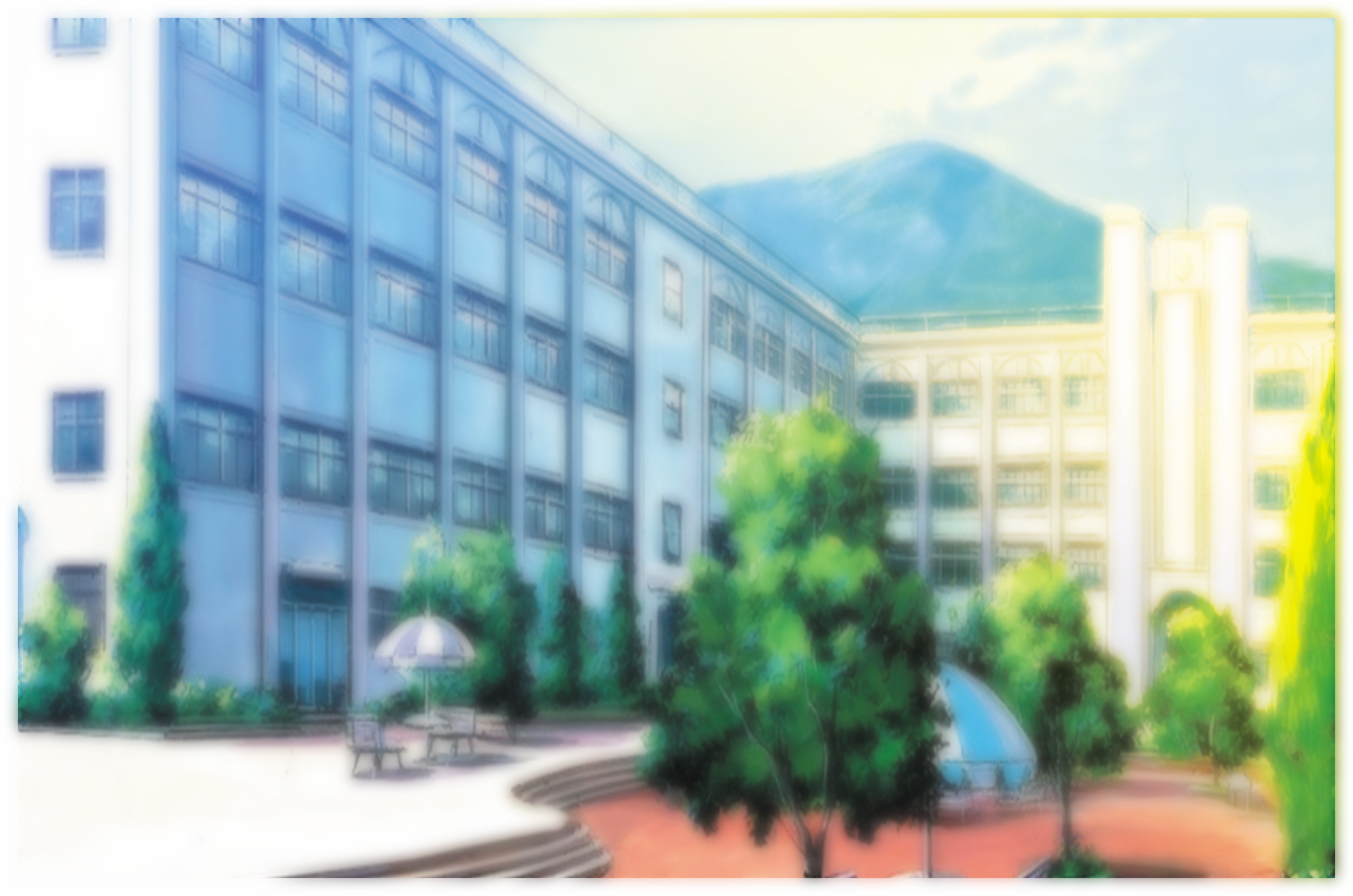 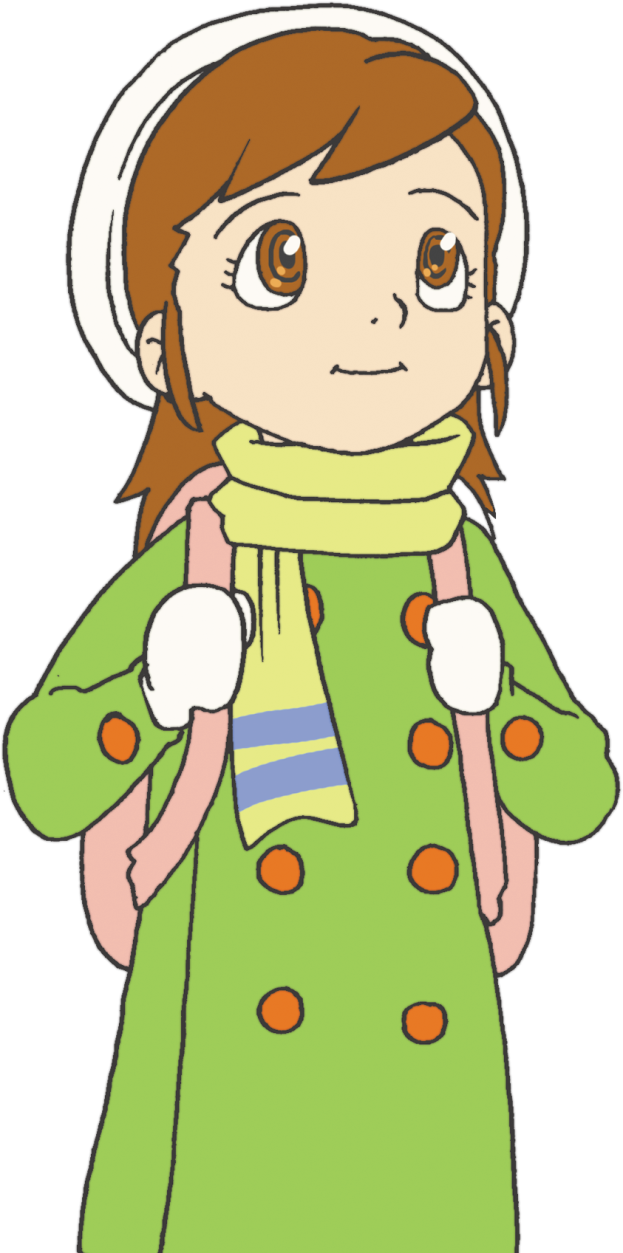 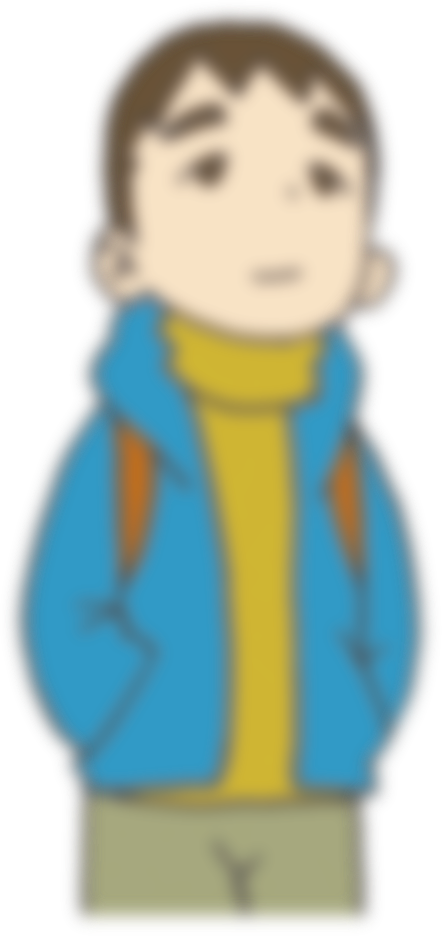 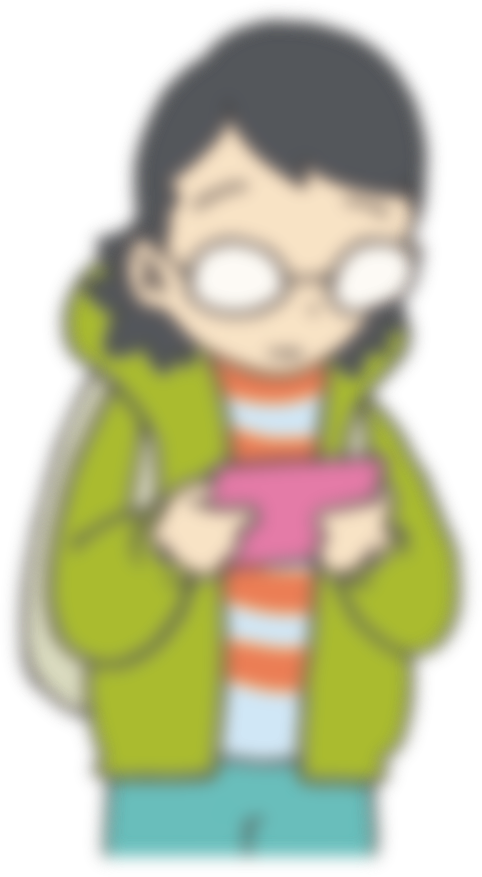 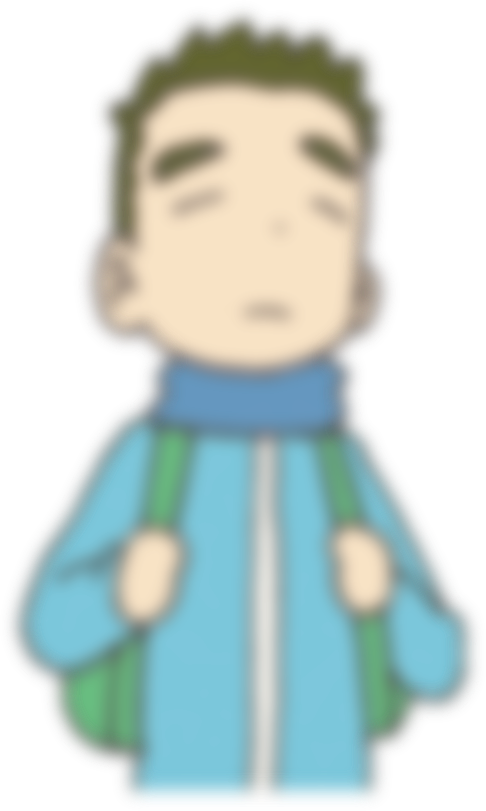 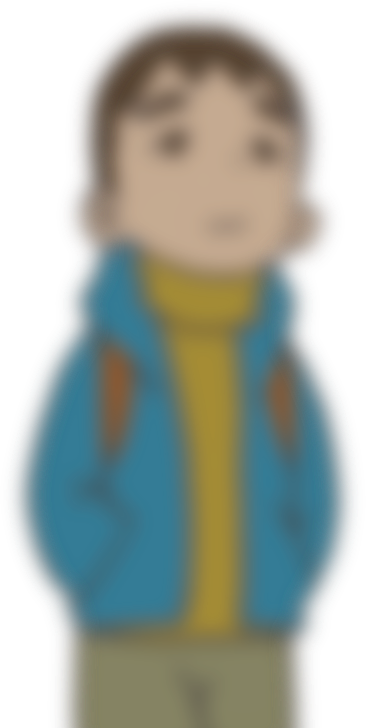